PRIMEIRA EXIBIÇÃO

DATA: 1º/03/2021


ANO: 2º


COMPONENTE: MATEMÁTICA


Nº DA UNIDADE: 1
Nº DA AULA: 1


PROFESSORA: JOSELMA MACHADO
SEGUNDA EXIBIÇÃO

DATA:   08/03/2021
  

ANO: 2º


COMPONENTE: MATEMÁTICA


Nº DA UNIDADE: 1
Nº DA AULA: 1


PROFESSORA:JOSELMA MACHADO
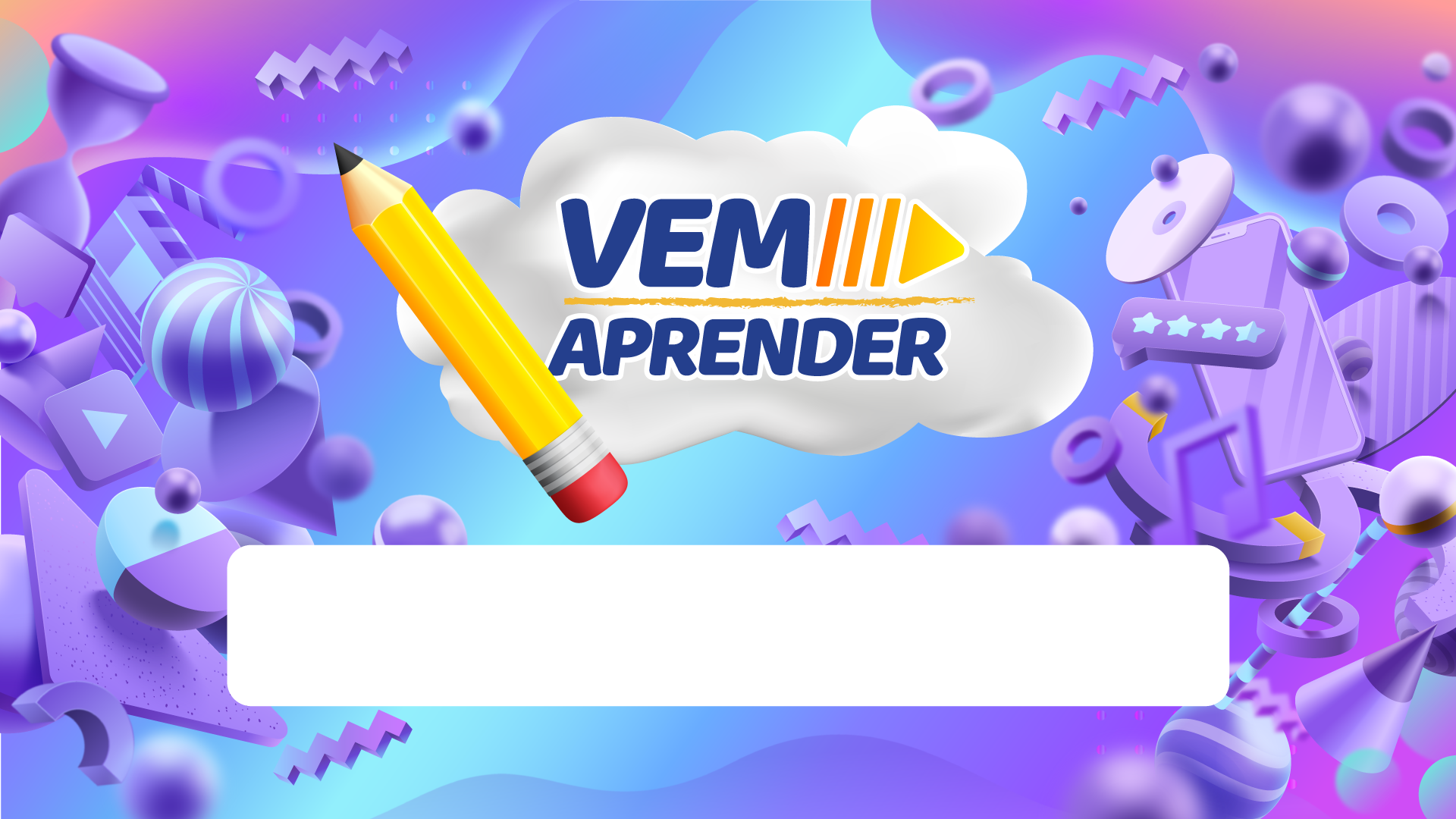 MATEMÁTICA
PROFª JOSELMA MACHADO
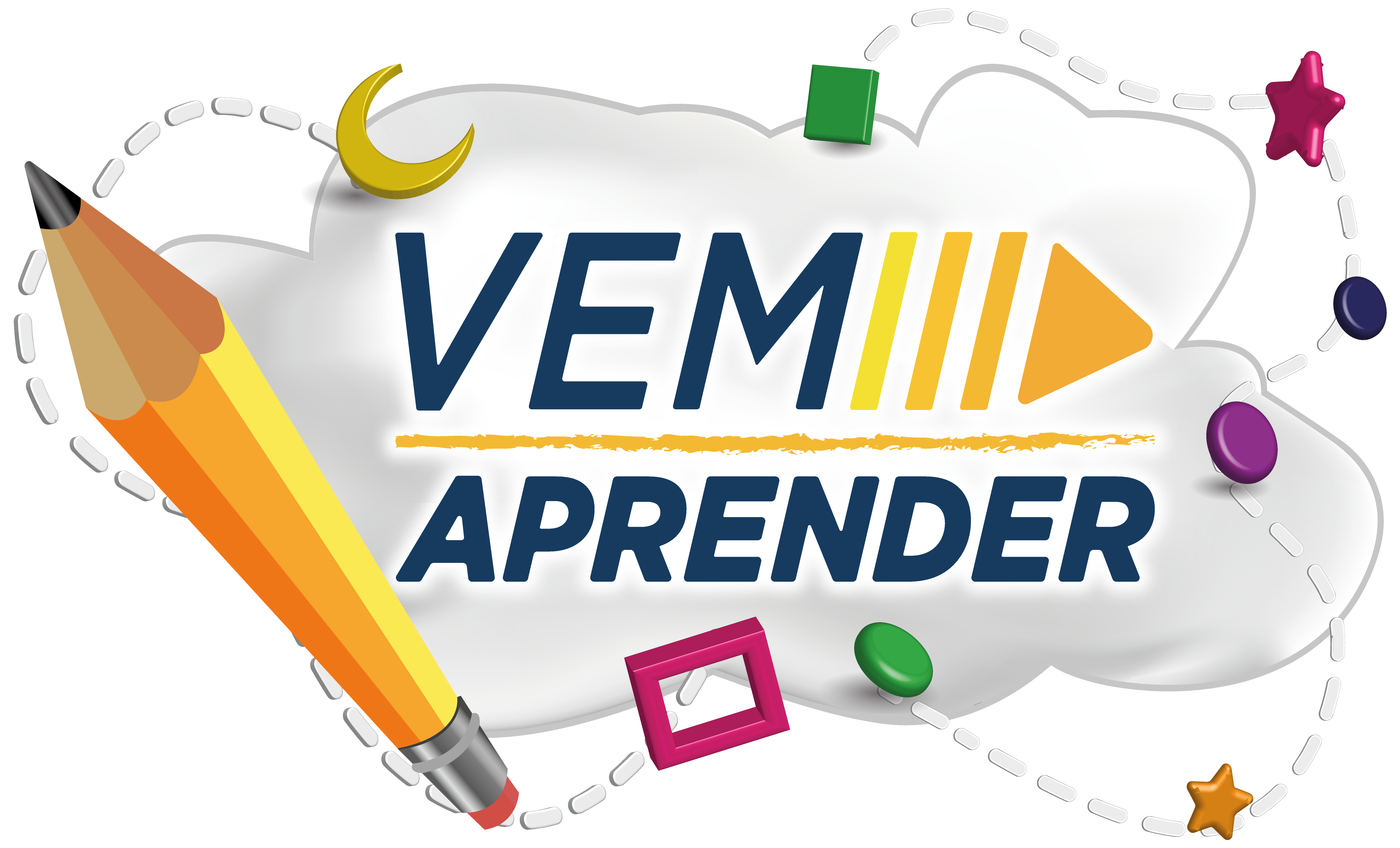 Matemática
[Speaker Notes: AULA 1]
OBJETIVO:
COMPARAR E ORDENAR     ESCRITAS NUMÉRICAS, IDENTIFICANDO REGULARIDADES EM SÉRIES NUMÉRICAS.         

                                                                   NÚMEROS
VOCÊS CONHECEM ESSE AMBIENTE?
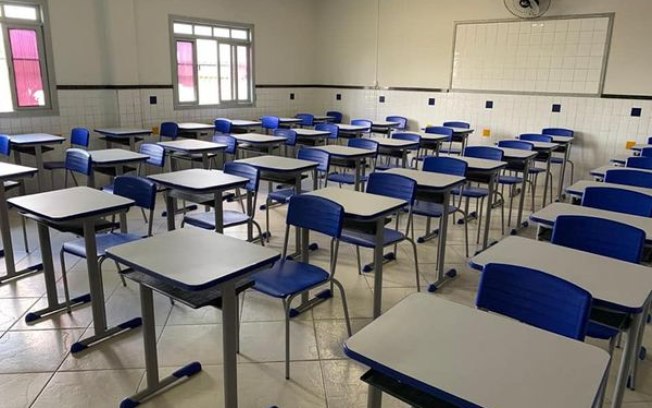 https://www.abrafi.org.br/index.php/site/noticiasnovo/ver/3577/educacao-superior
ESSA IMAGEM TAMBÉM É DE UMA SALA DE AULA.
 O QUE SERÁ QUE ELA TEM DE DIFERENTE DA PRIMEIRA IMAGEM?
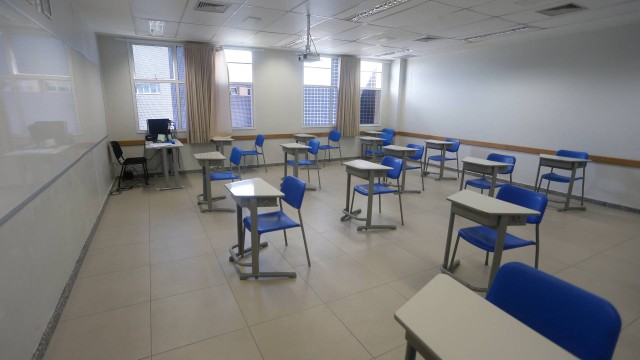 https://extra.globo.com/noticias/rio/enquanto-professores-fazem-greve-pela-vida-escolas-particulares-pressionam-pelo-retorno-sala-de-aula-24517082.html
VAMOS COMPARAR AS DUAS IMAGENS?
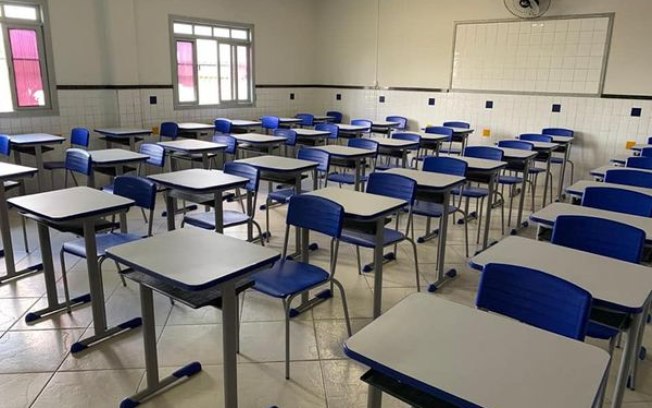 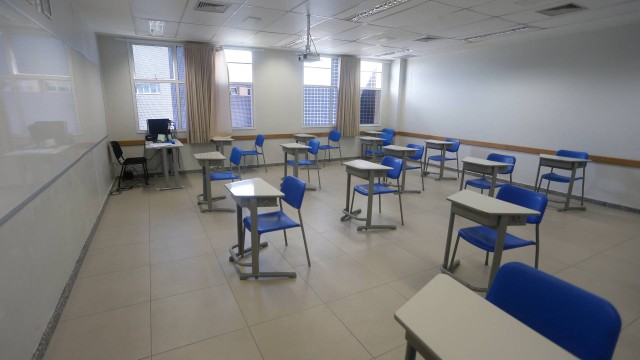 https://www.abrafi.org.br/index.php/site/noticiasnovo/ver/3577/educacao-superior
https://extra.globo.com/noticias/rio/enquanto-professores-fazem-greve-pela-vida-escolas-
particulares-pressionam-pelo-retorno-sala-de-aula-24517082.html
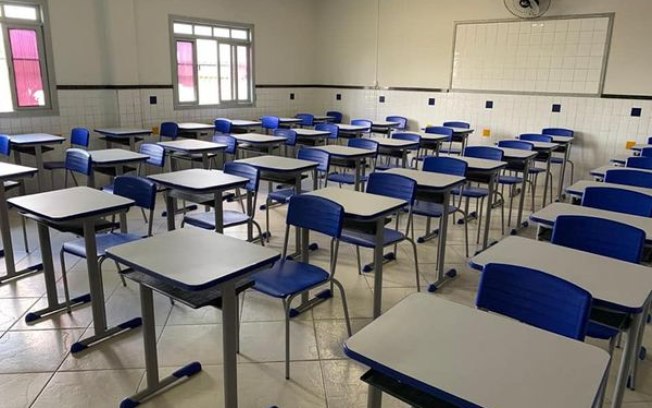 35
34
28
33
21
32
27
31
14
20
26
29
30
25
7
29
19
24
13
18
12
23
6
17
11
QUANTAS CARTEIRAS?
5
22
10
16
4
15
9
3
R: 35
8
2
3
5
1
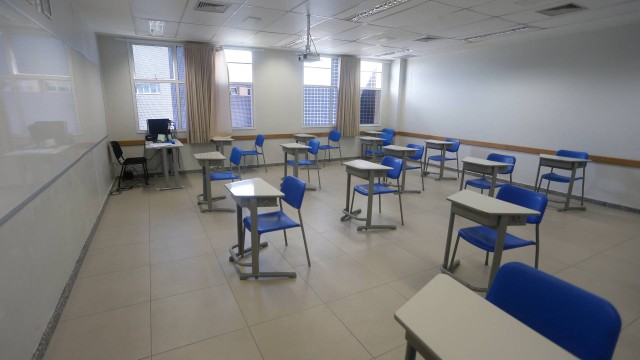 QUANTAS CARTEIRAS?
12
13
11
10
8
6
7
9
5
R: 13
4
3
2
1
3
1
https://extra.globo.com/noticias/rio/enquanto-professores-fazem-greve-pela-vida-escolas-particulares-pressionam-pelo-retorno-sala-de-aula-24517082.html
ONDE USAMOS OS NÚMEROS?
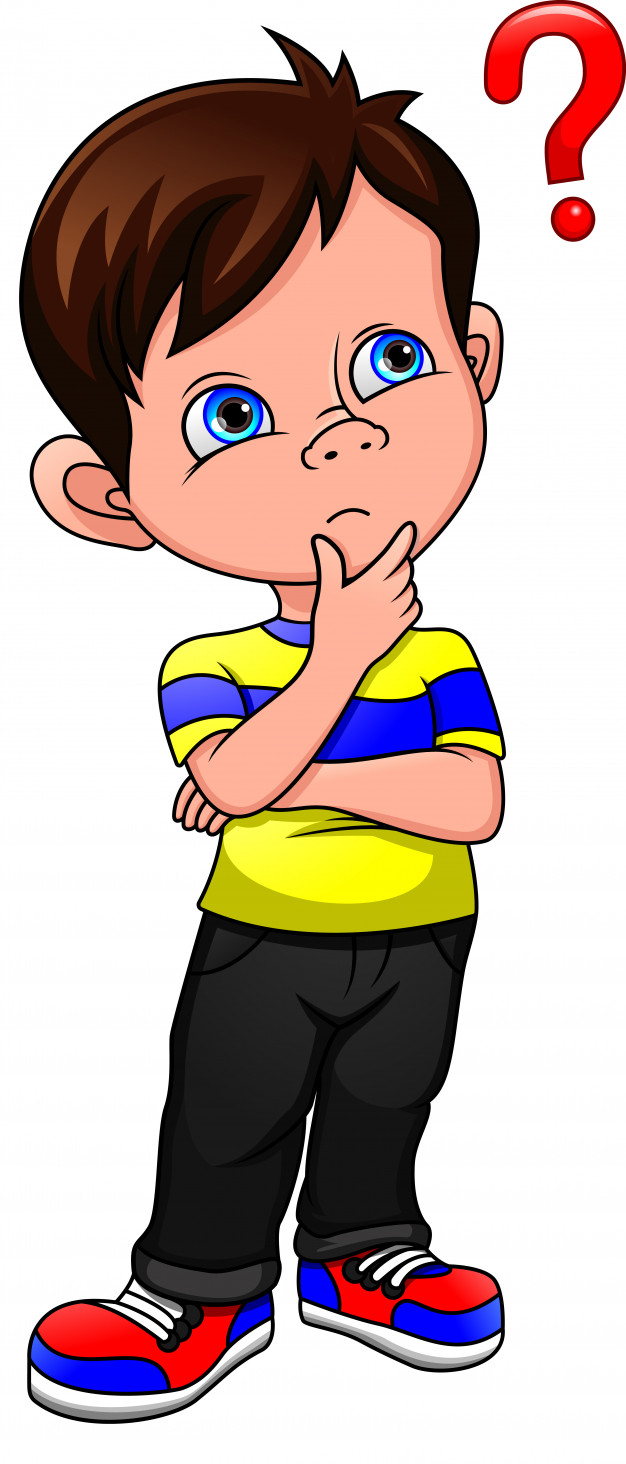 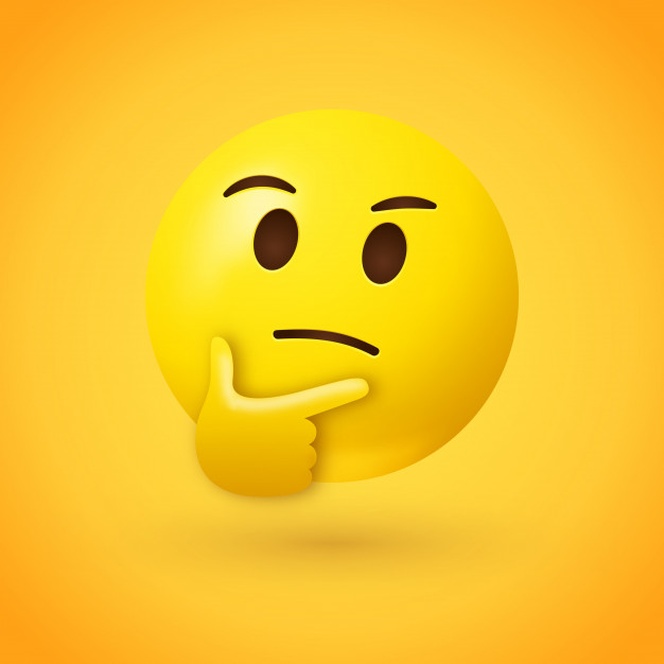 SERÁ QUE OS NÚMEROS SEMPRE EXISTIRAM?
https://br.freepik.com/vetores-premium/jovem-rapaz-pensando_6029103.htm
COMO FORAM AS PRIMEIRAS FORMAS
 DE CONTAGEM?
UM POUCO DE HISTÓRIA...
OS NÚMEROS SURGIRAM DA NECESSIDADE  QUE OS HOMENS TINHAM  DE CONTAR AS COISAS.
          PARA ISSO, USAVAM OS DEDOS,  FAZIAM NÓS NAS CORDAS, USAVAM PEDRAS, OSSOS, MADEIRA E OUTRAS COISAS DA NATUREZA.
         QUANDO  A HUMANIDADE COMEÇOU A DOMESTICAR ANIMAIS, PRECISOU A APRENDER A CONTÁ-LOS PARA CONTROLAR SEU REBANHO. 
         O PASTOR SEPARAVA UMA PEDRINHA PARA CADA ANIMAL  QUE SAIA PARA O PASTO, FORMANDO UM MONTINHO DE PEDRAS.
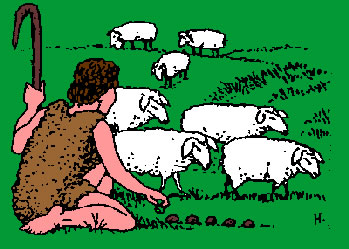 http://intermezzoluciarocha.blogspot.com/2015/08/a-origem-da-matematica_24.html
NO FIM DO DIA O PASTOR CONFERIA OS ANIMAIS. PARA CADA ANIMAL RECOLHIDO, RETIRAVA UMA PEDRA DO MONTINHO.
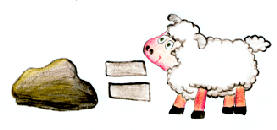 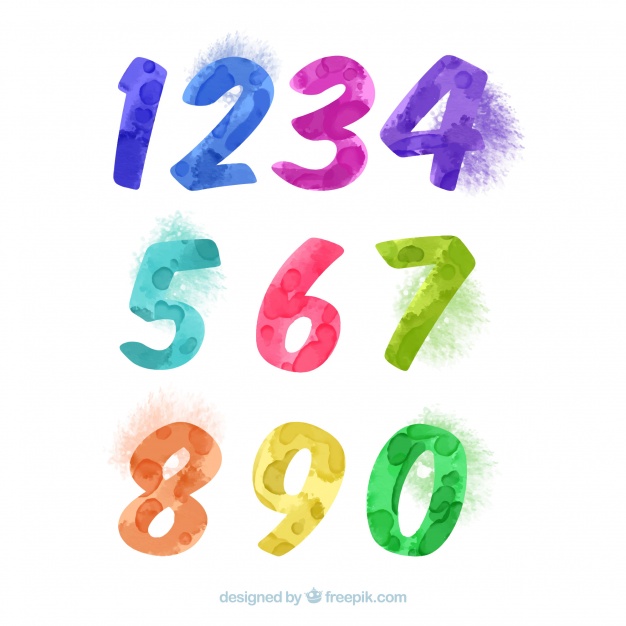 COM O PASSAR DO TEMPO, ESSE MÉTODO FOI FICANDO INSUFICIENTE E DIFERENTES POVOS COMEÇARAM A FAZER DIFERENTES REGISTROS PARA REPRESENTAR AS QUANTIDADES E ASSIM  FORAM DESENVOLVENDO SEUS SISTEMAS NUMÉRICOS.
HOJE, O SISTEMA QUE USAMOS É O MAIS EFICIENTE. COM ELE PODEMOS ESCREVER QUALQUER NÚMERO USANDO SOMENTE DEZ SÍMBOLOS:
COM O NOSSO SISTEMA DE NUMERAÇÃO, USANDO APENAS 10 SÍMBOLOS DIFERENTES, PODEMOS ESCREVER QUALQUER  NÚMERO.
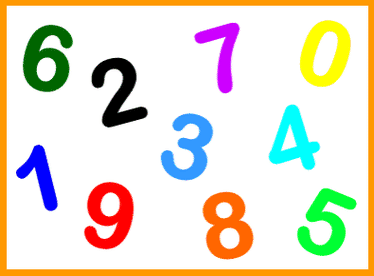 https://gfycat.com/impartialcaringamazontreeboa
OBSERVEM AS PLACAS E RESPONDAM:
QUAL É O NÚMERO MAIOR?
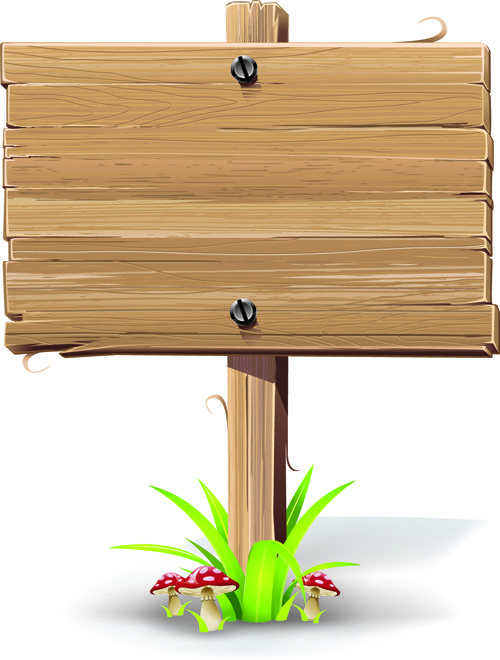 5.102
E O MENOR?
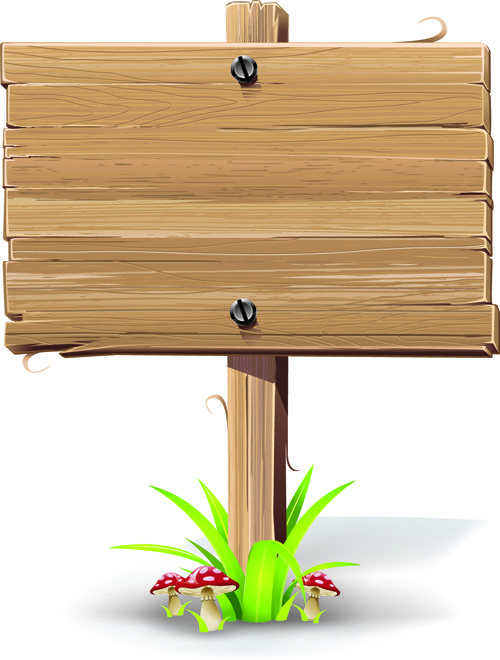 235
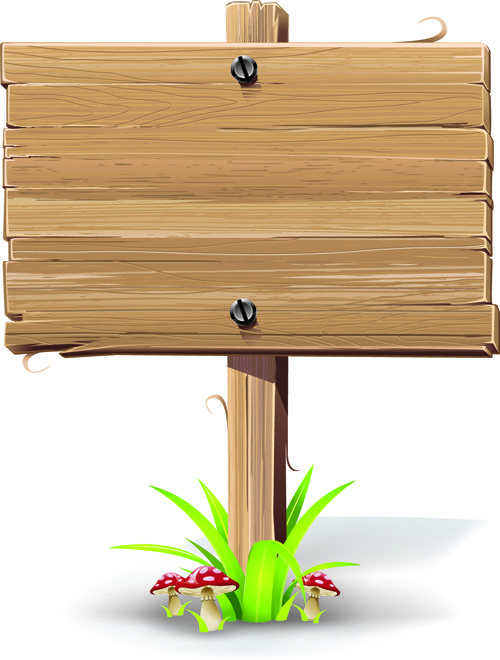 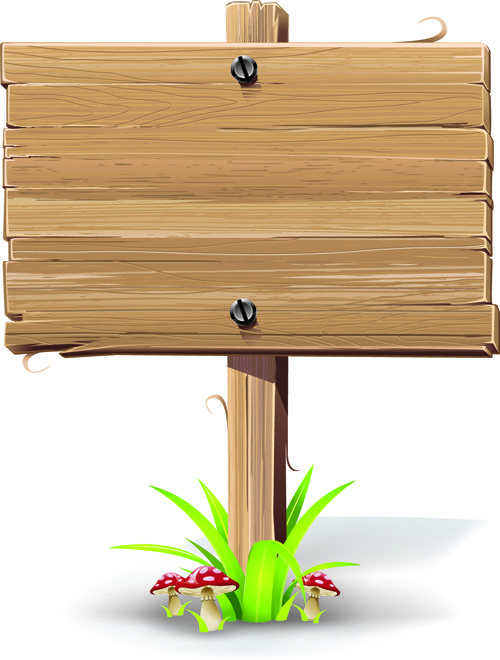 9
34
VOCÊ JÁ UTILIZOU UMA RÉGUA?
A DISTÂNCIA ENTRE UM NÚMERO E OUTRO É A MESMA?
1
SUCESSOR
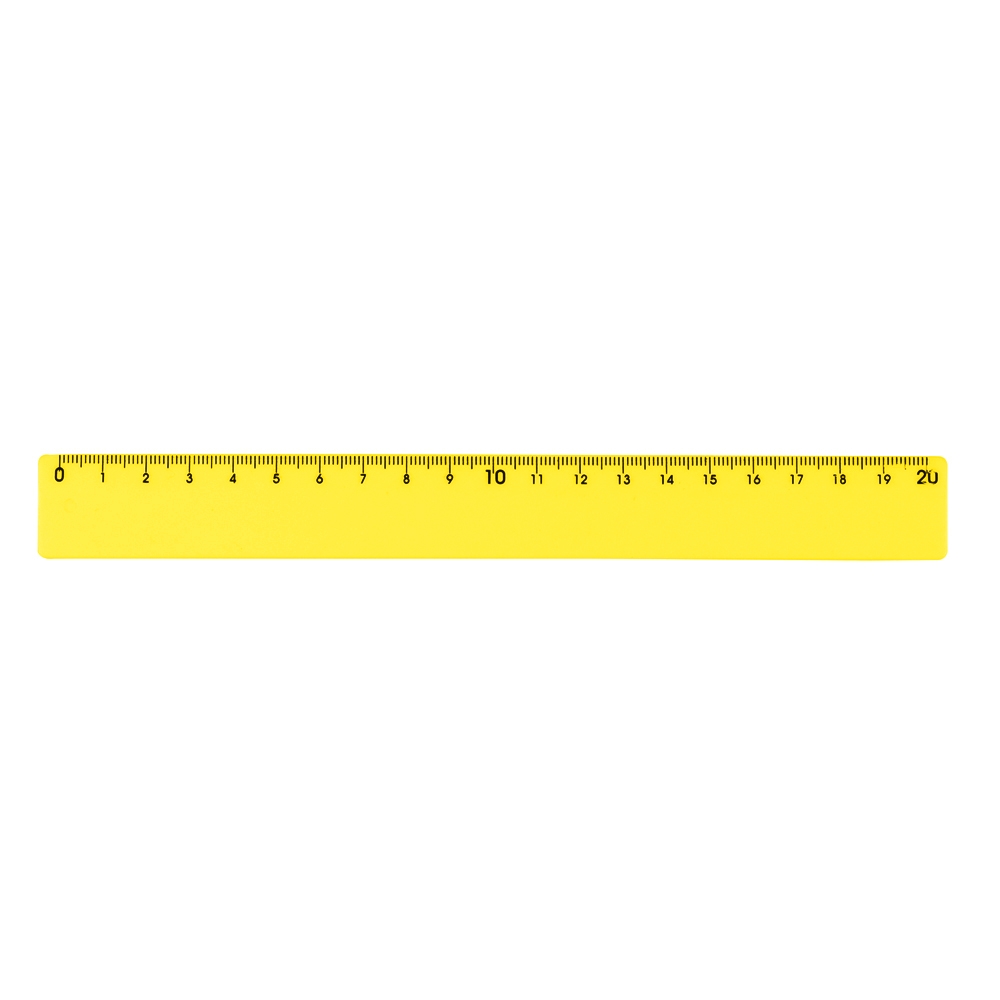 1
ANTECESSOR
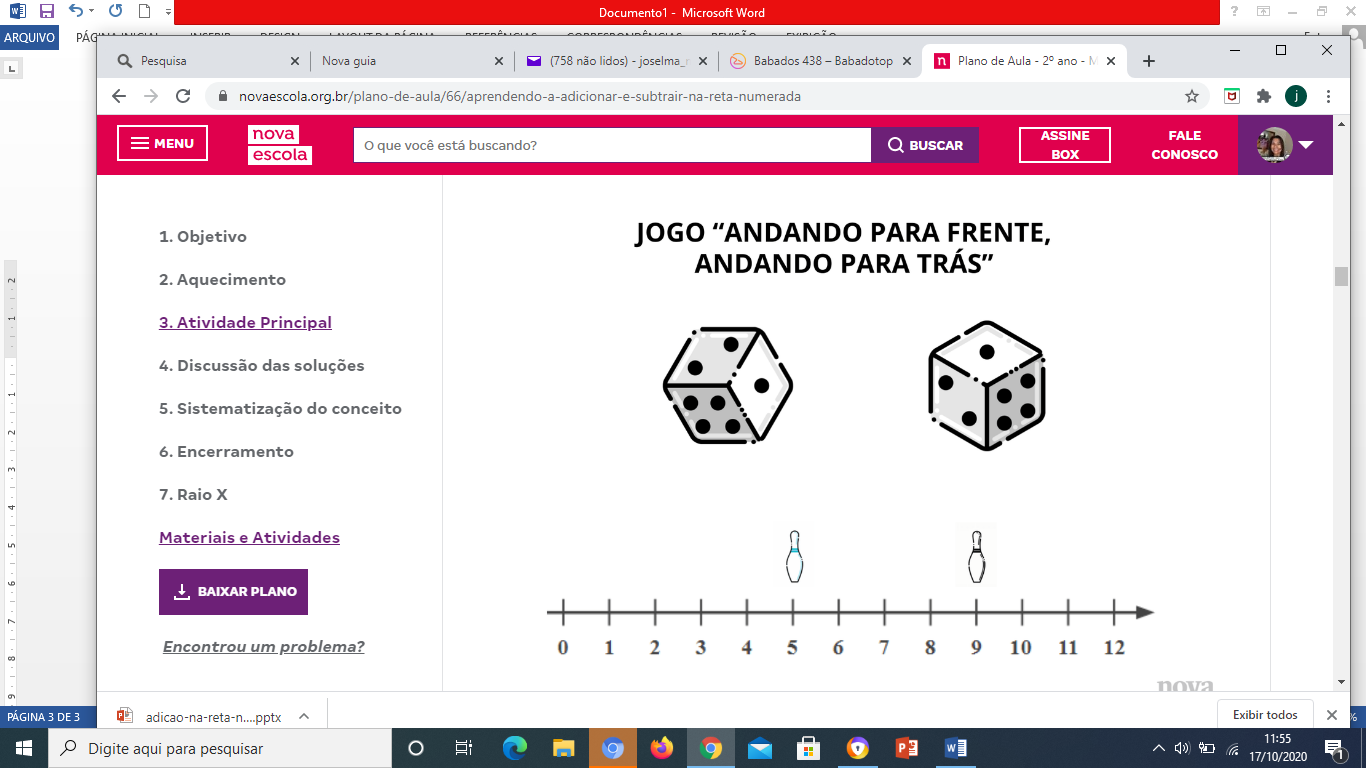 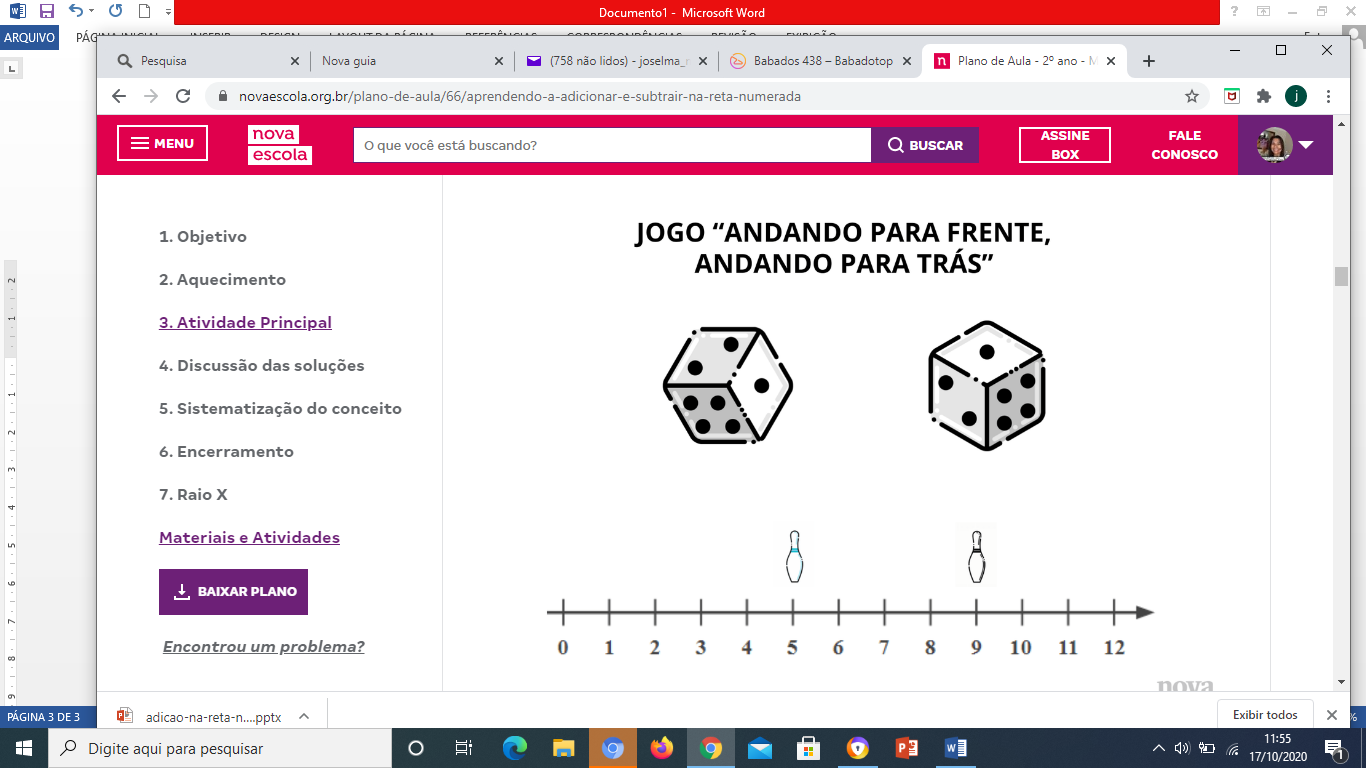 RECURSOS NECESSÁRIOS:

- RETA NUMERADA DE ZERO A VINTE E CINCO.
- DADO COM AS CORES AZUL (INDICARÁ OS “PASSOS” PARA FRENTE) E VERMELHO (INDICARÁ OS “PASSOS” PARA TRÁS), E UM DADO NORMAL. 
- MARCADORES (PODEM SER TAMPINHAS DE GARRAFA)
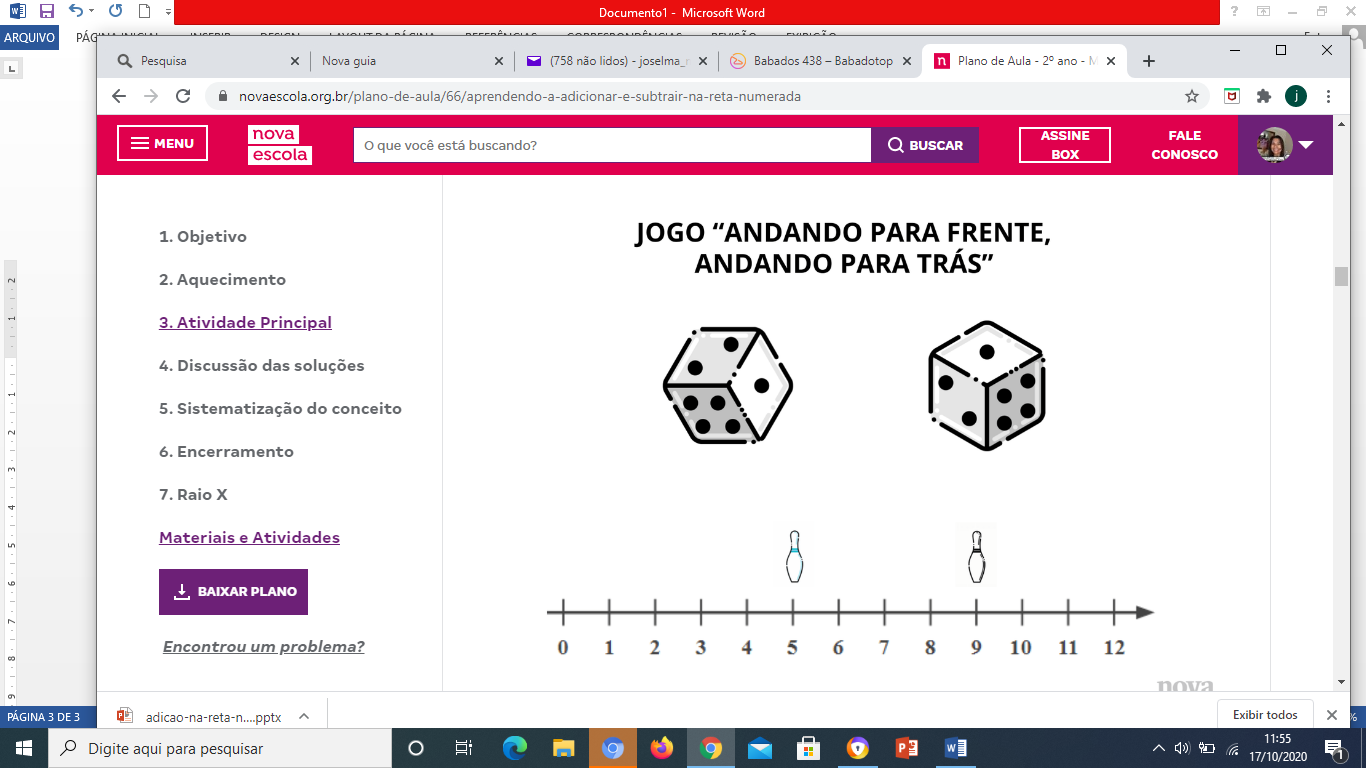 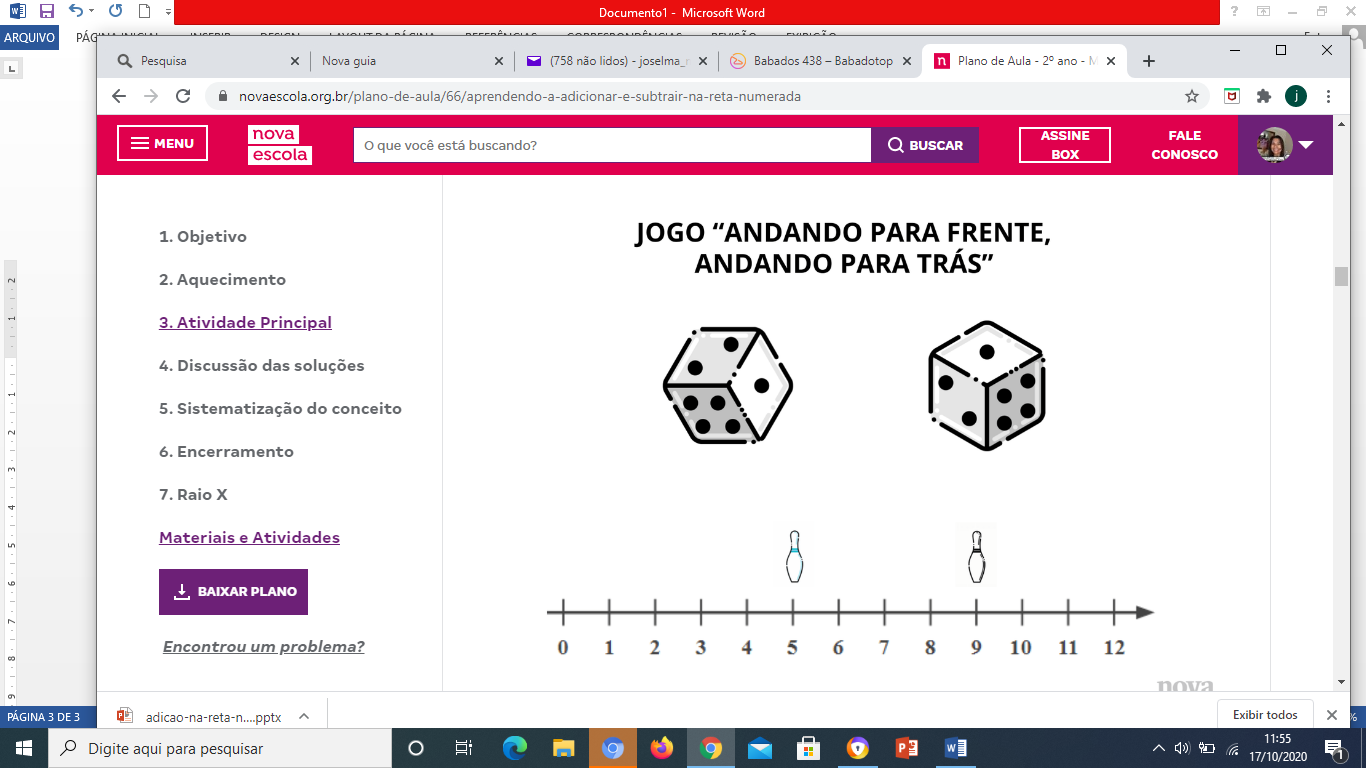 REGRAS DO JOGO:
-COLOCA-SE AS FICHAS NUMERADAS DAS DEZENAS EXATAS EMBARALHADAS E VIRADAS PARA BAIXO. CADA JOGADOR ESCOLHE UMA, QUE INDICARÁ ONDE DEVE COLOCAR SEU MARCADOR PARA COMEÇAR O JOGO.
-CADA JOGADOR, NA SUA VEZ, JOGA O DADO NORMAL E O DADO COLORIDO E SE MOVIMENTA NA RETA, CONFORME AS ORIENTAÇÕES DOS DADOS.
META:
  AO FINAL DO JOGO, TER O MARCADOR NO MAIOR NÚMERO DA RETA NUMERADA.
O QUE APRENDEMOS NA
 AULA DE HOJE?
OUVIMOS A HISTÓRIA DOS NÚMEROS.
COMPARAMOS QUANTIDADES.
 CONTAMOS E TAMBÉM IDENTIFICAMOS A POSIÇÃO DOS NÚMEROS NA RETA NUMÉRICA E NO QUADRO POSICIONAL.
IDENTIFICAMOS AS REGULARIDADES DO NOSSO SISTEMA DE NUMERAÇÃO DECIMAL.
OBJETIVO:
COMPARAR E ORDENAR ESCRITAS NUMÉRICAS, IDENTIFICANDO REGULARIDADES EM SÉRIES NUMÉRICAS.         

                                                     NÚMEROS
TAREFA
1-OS BRINQUEDOS ESTÃO ESCONDENDO ALGUNS NÚMEROS NA RETA NUMÉRICA, VOCÊ CONSEGUE DESCOBRIR QUAL É?
DESCUBRA E COMPLETE A RETA.
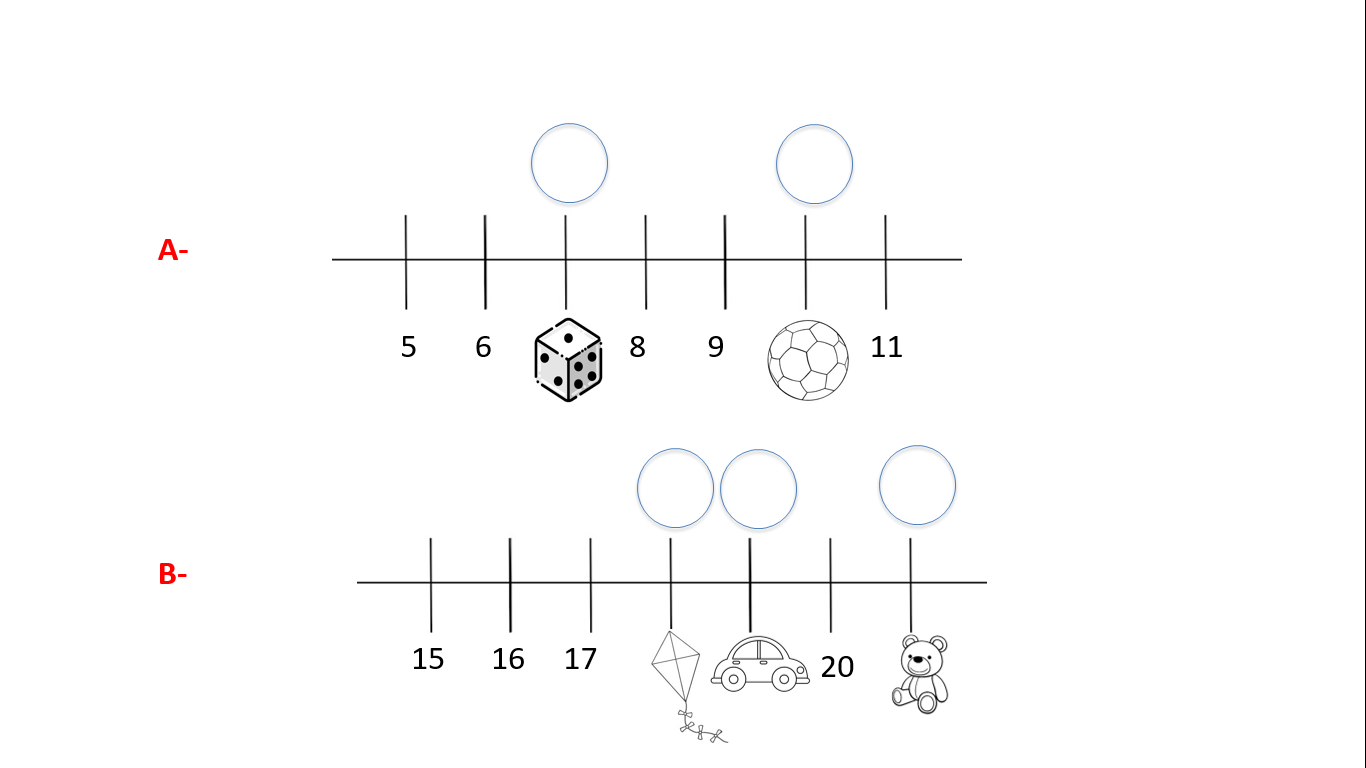 A-
B-
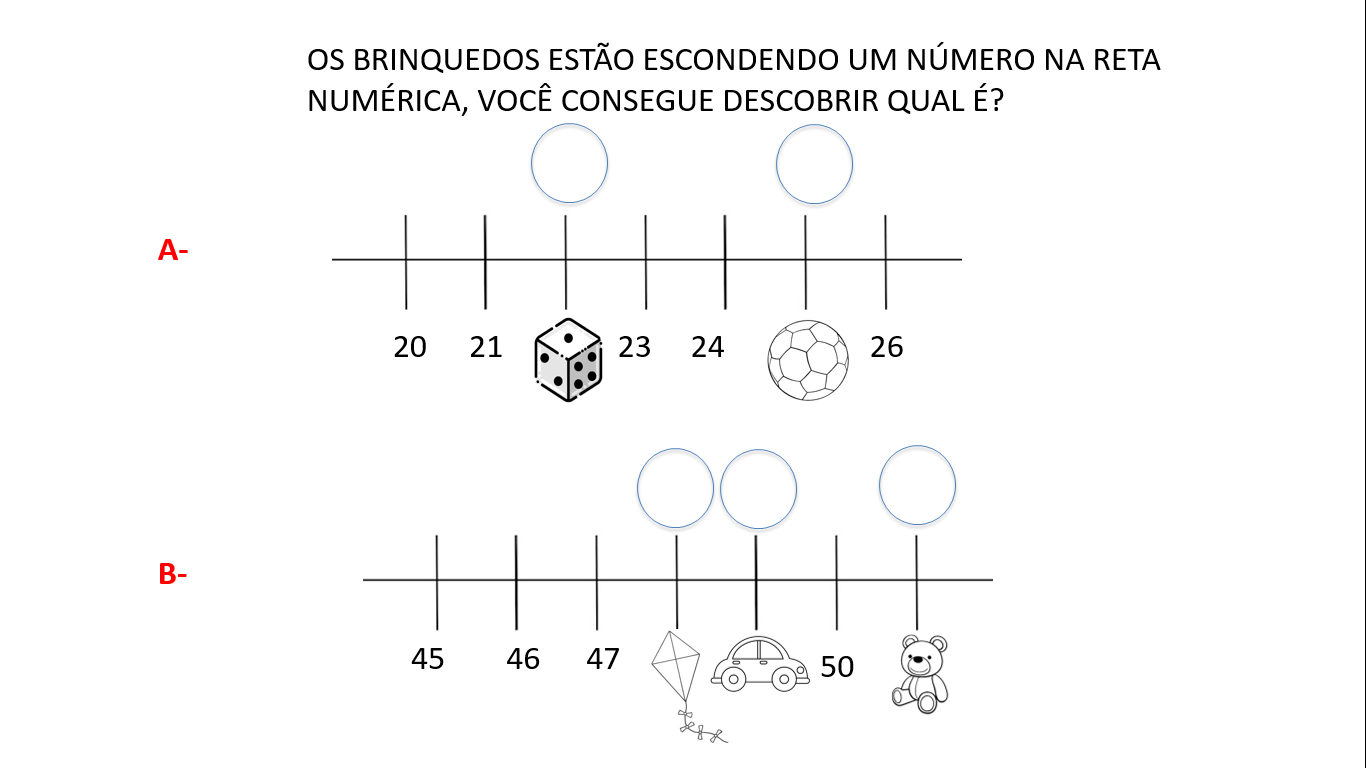 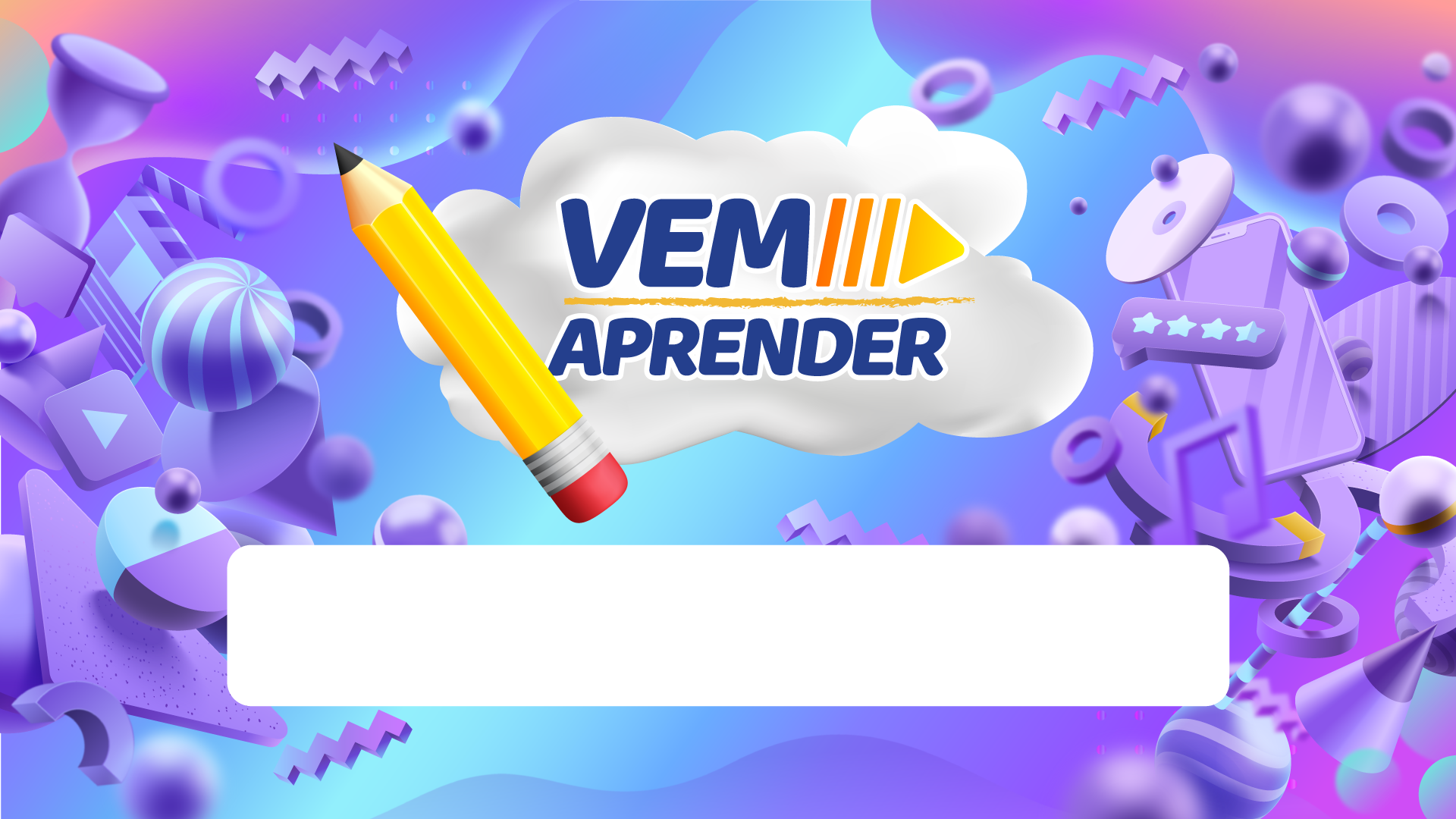 MATEMÁTICA
PROFª JOSELMA MACHADO
PRIMEIRA EXIBIÇÃO

DATA: 02/03/2021


ANO: 2º


COMPONENTE: MATEMÁTICA


Nº DA UNIDADE: 1
Nº DA AULA: 2


PROFESSORA: JOSELMA MACHADO

Inserir VÍDEO Ana Clara
SEGUNDA EXIBIÇÃO

DATA:   09/03/2021
  

ANO: 2º


COMPONENTE: MATEMÁTICA


Nº DA UNIDADE: 1
Nº DA AULA: 2


PROFESSORA:JOSELMA MACHADO

Inserir VÍDEO Ana Clara
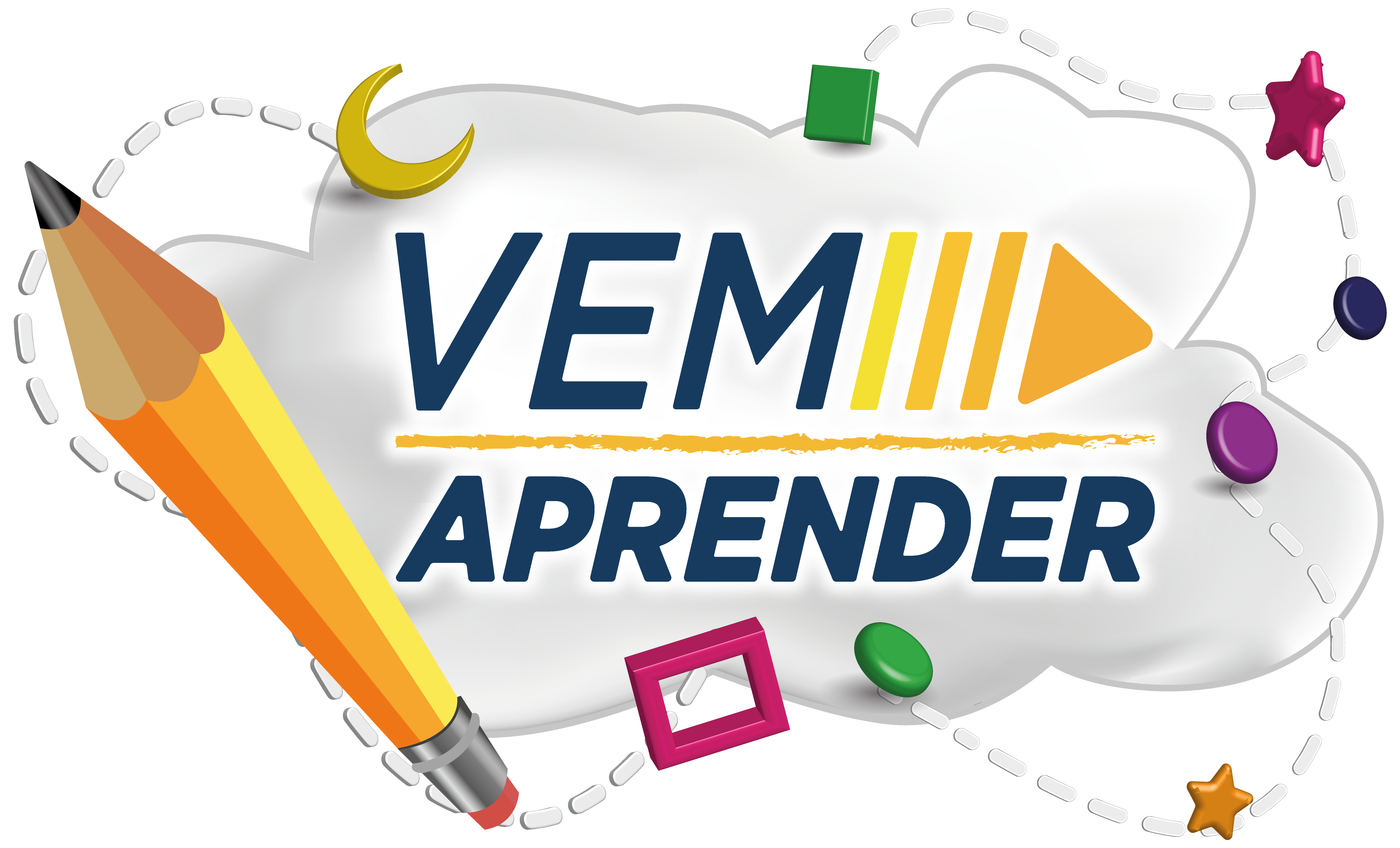 Matemática
[Speaker Notes: AULA 1]
OBJETIVO:
OBSERVAR E IDENTIFICAR O PADRÃO E A REGULARIDADE EM SEQUÊNCIAS REPETITIVAS DE FIGURAS E OBJETOS.

                                                       ÁLGEBRA
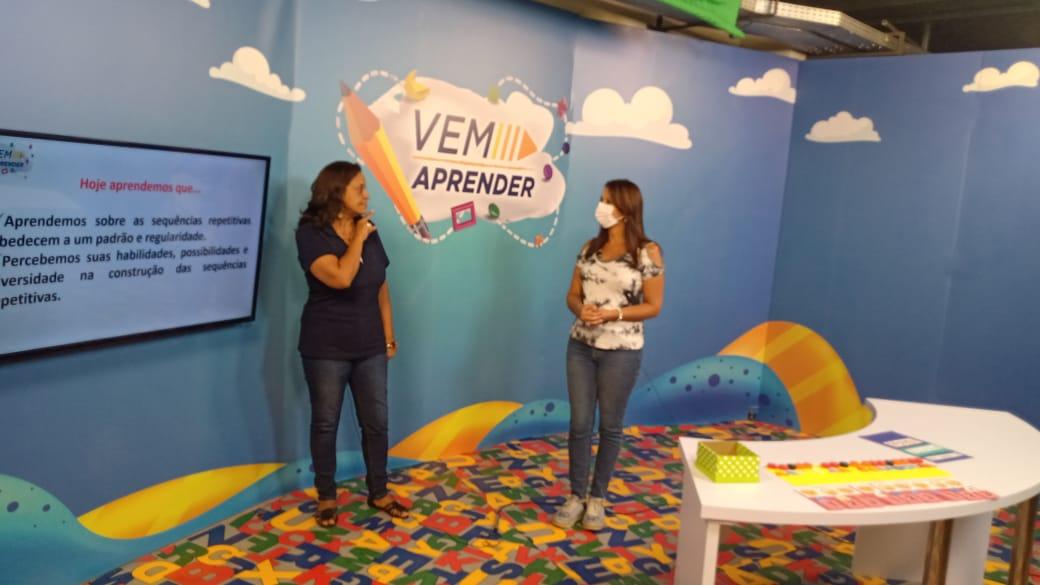 RELEMBRANDO...
SEQUÊNCIA REPETITIVA: quando os elementos de uma sequência 
     se repetem, a partir de um padrão, ou seja, um modelo a ser seguido.
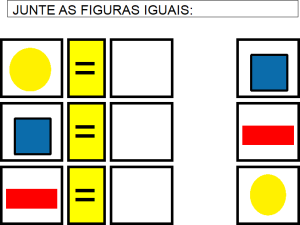 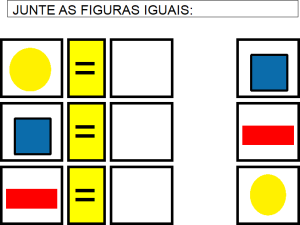 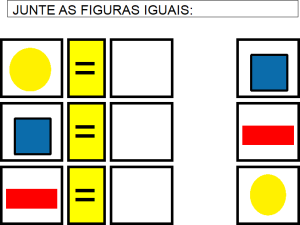 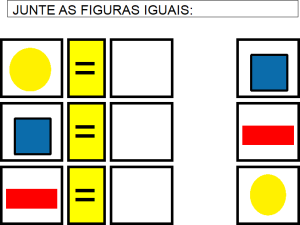 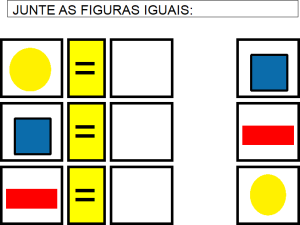 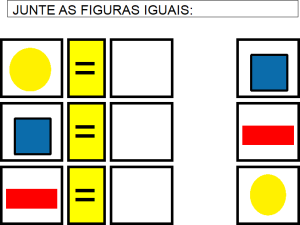 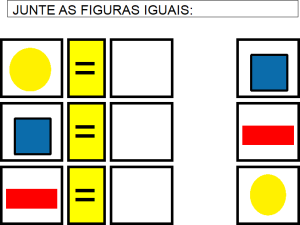 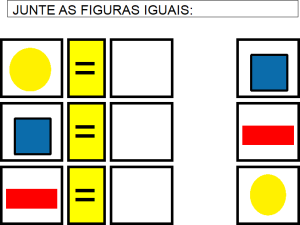 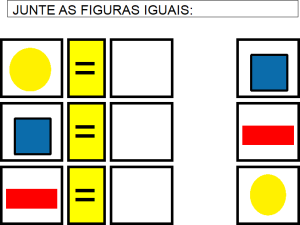 3, 3, 5, 3, 3, 5, 3, 3, 5
A, B, C, D, A, B, C, D, A,
B, C, D
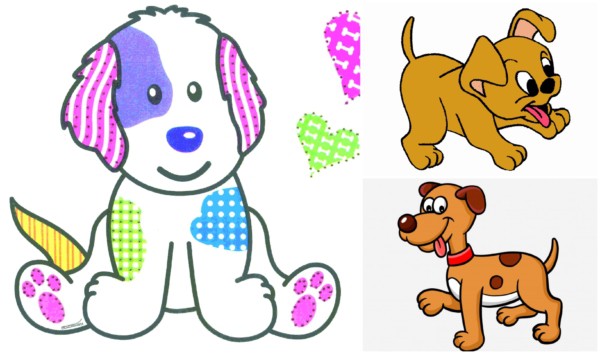 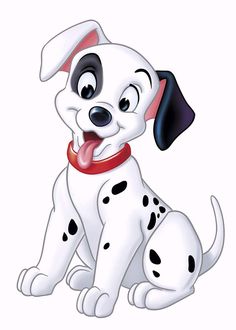 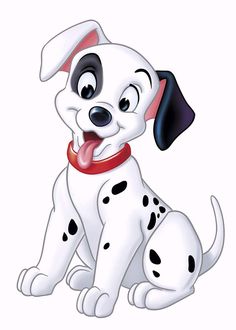 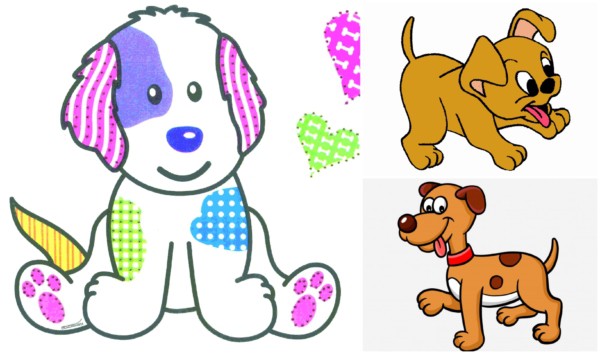 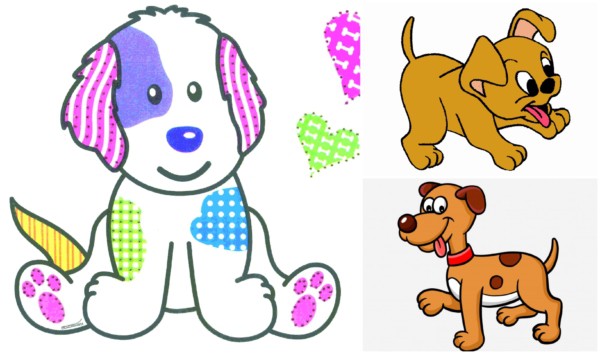 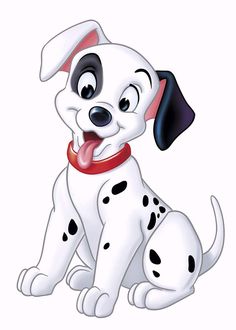 O QUE OBSERVAMOS  NESSAS IMAGENS?
AS IMAGENS SE REPETEM EM ALGUMA ORDEM?
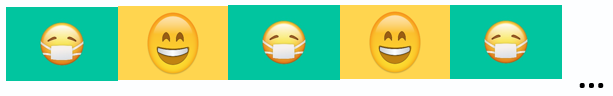 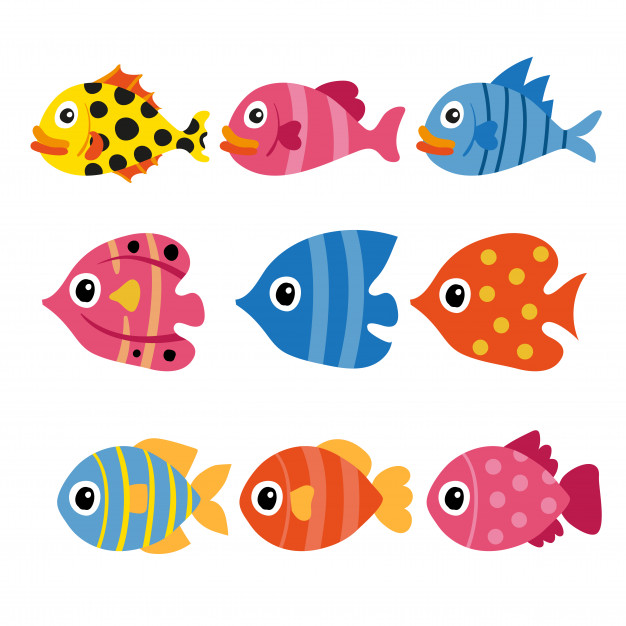 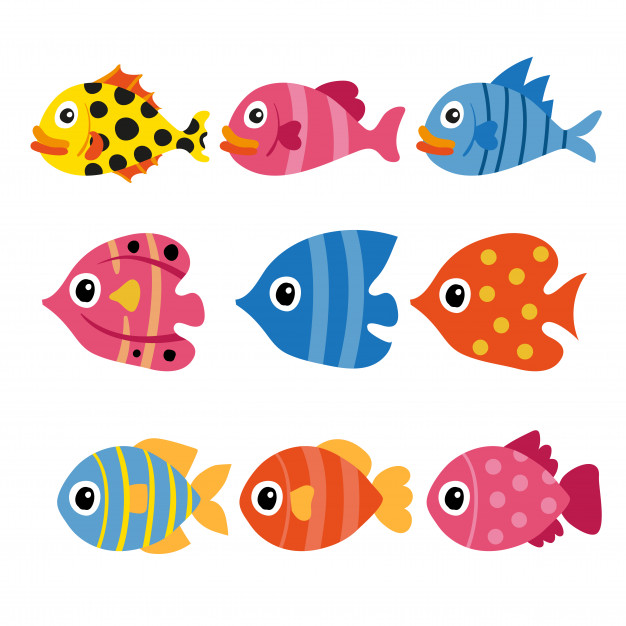 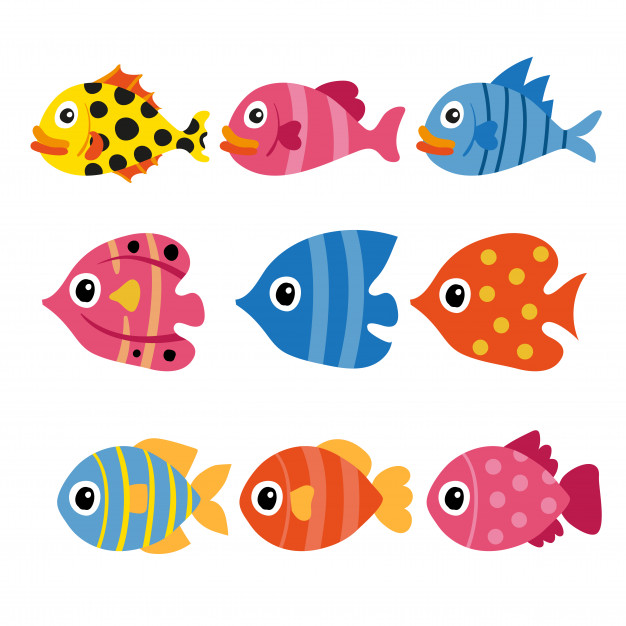 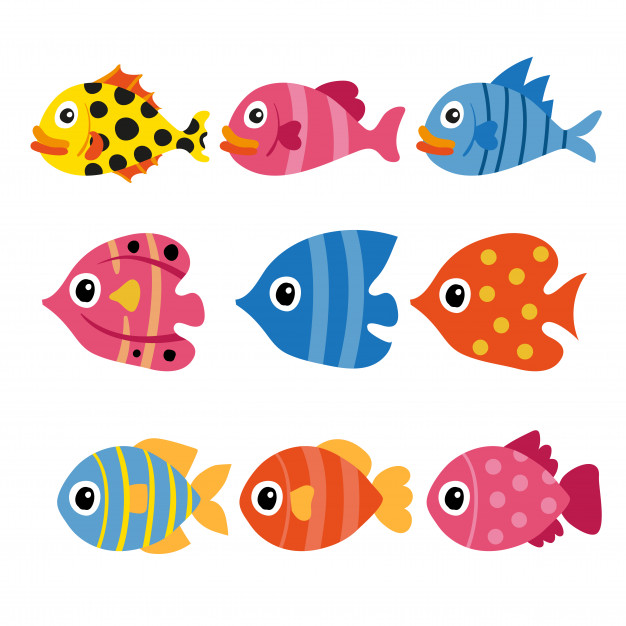 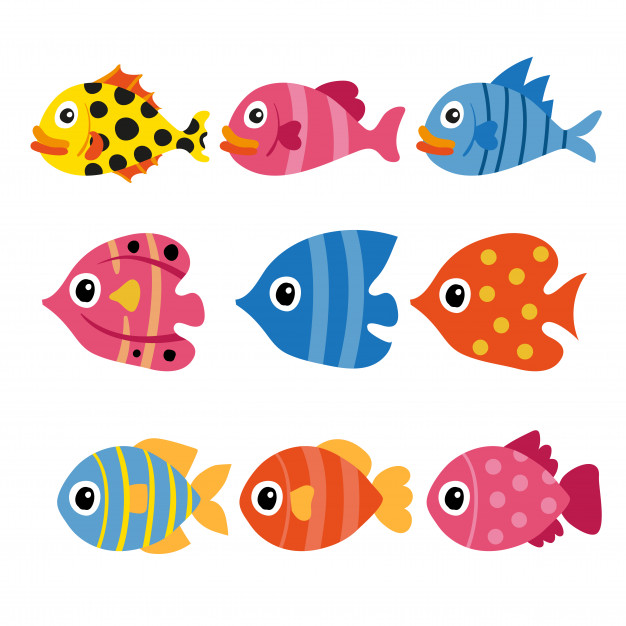 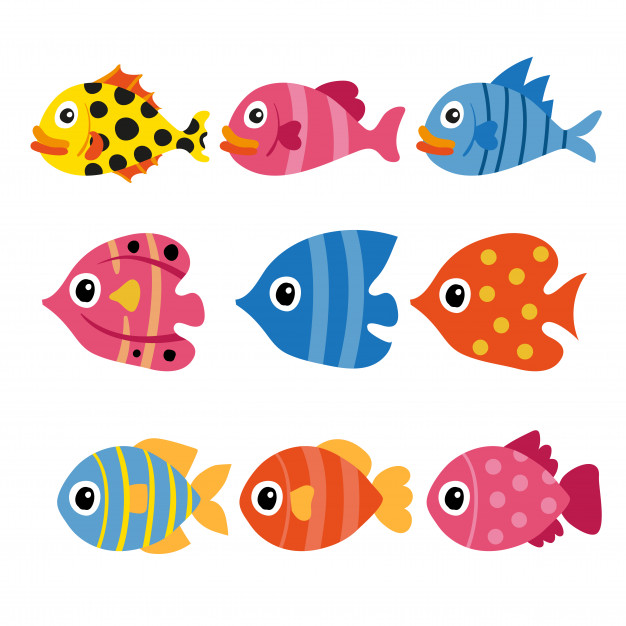 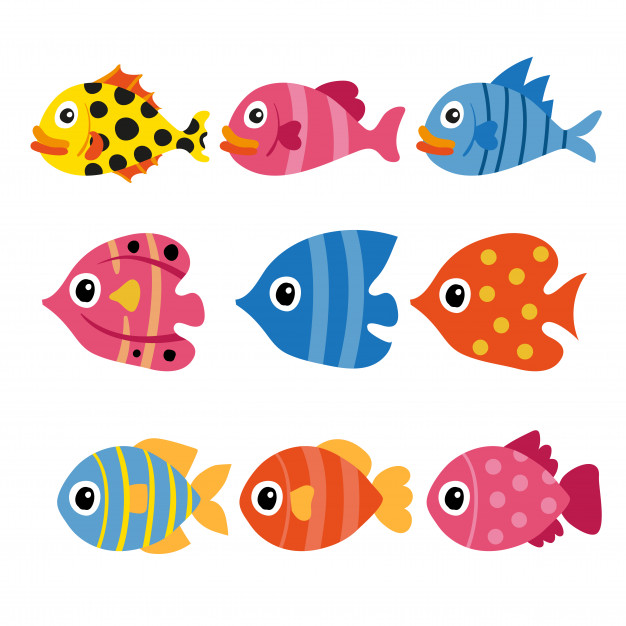 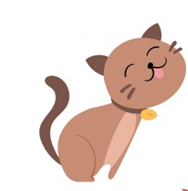 R: SIM, ELAS  SE REPETEM EM UMA ORDEM E SEGUEM  UM DETERMINADO PADRÃO.
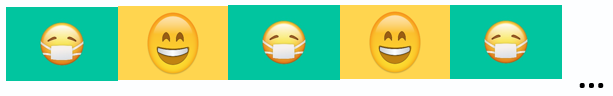 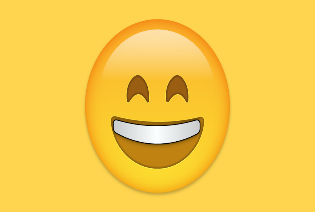 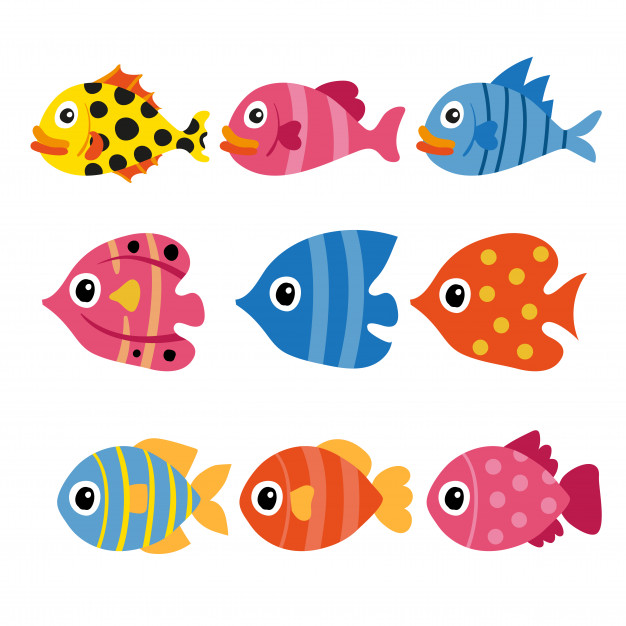 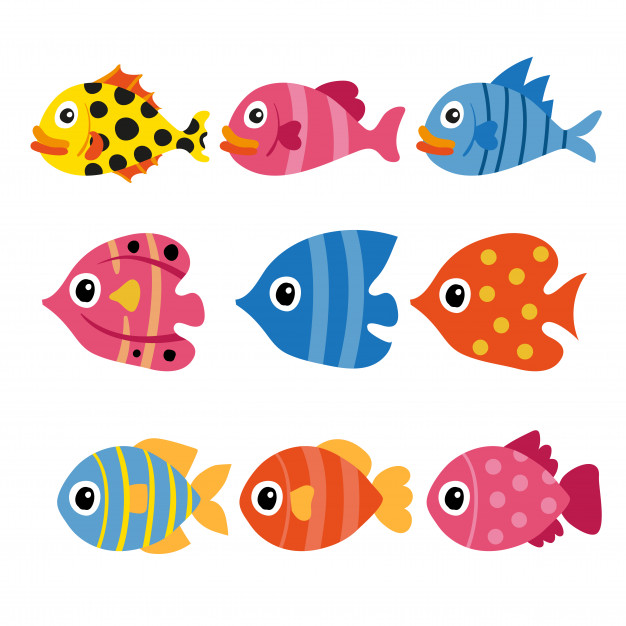 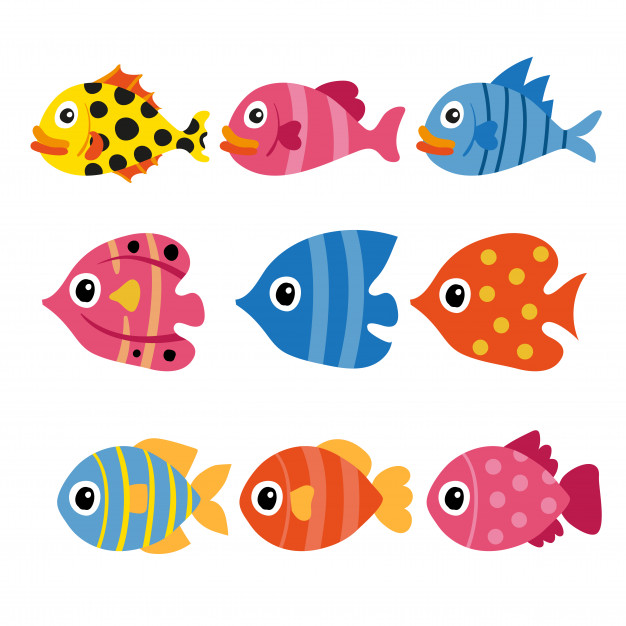 PADRÃO É UM MOTIVO QUE SE REPETE INFINITAMENTE.
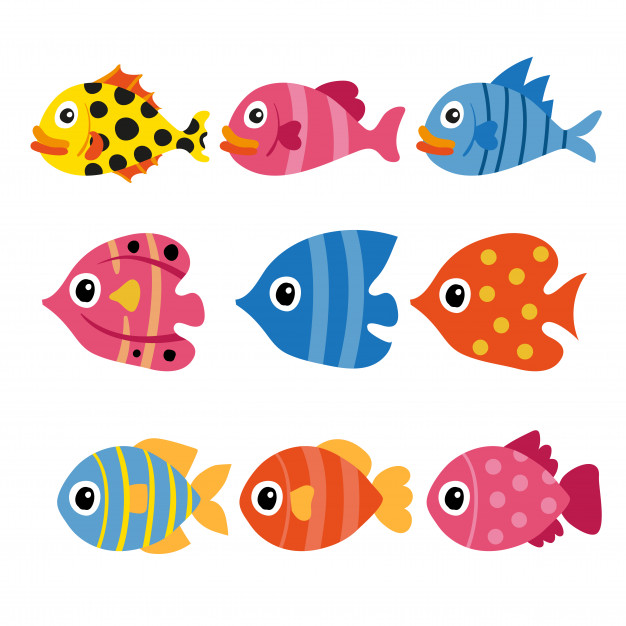 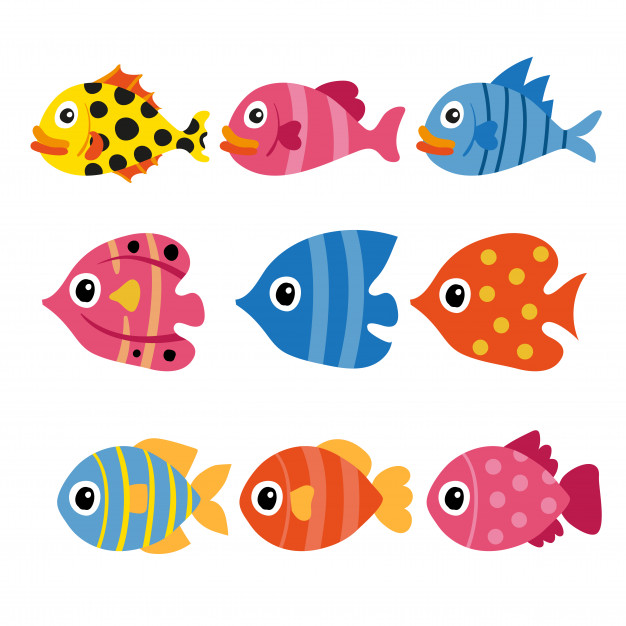 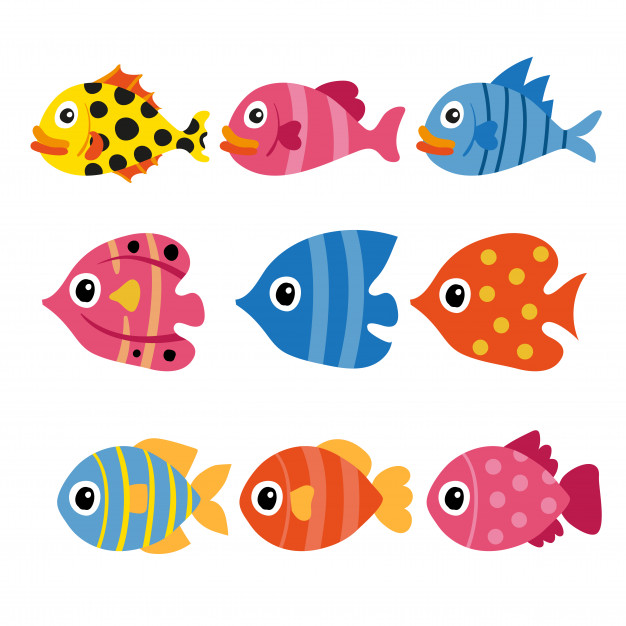 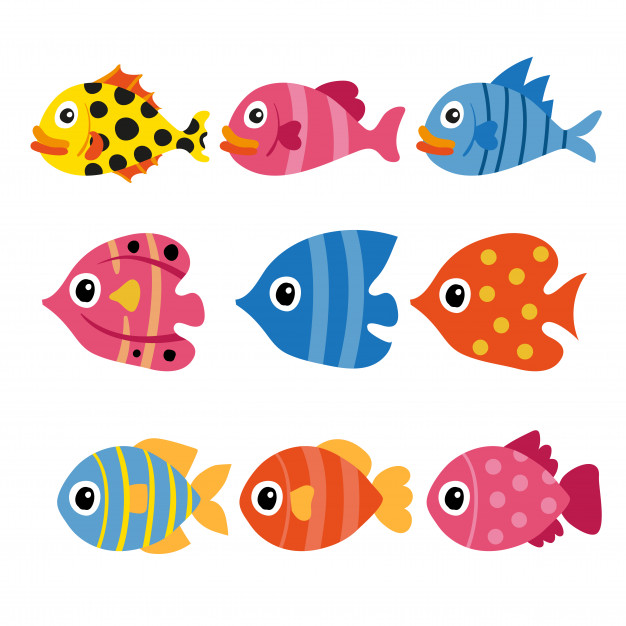 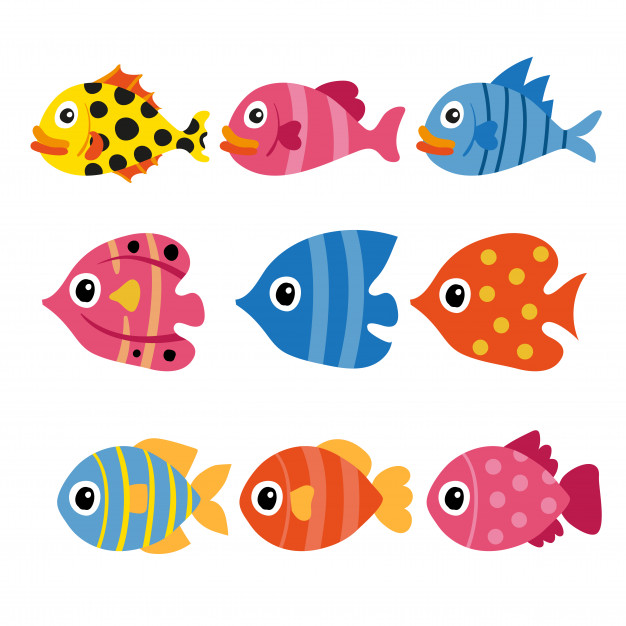 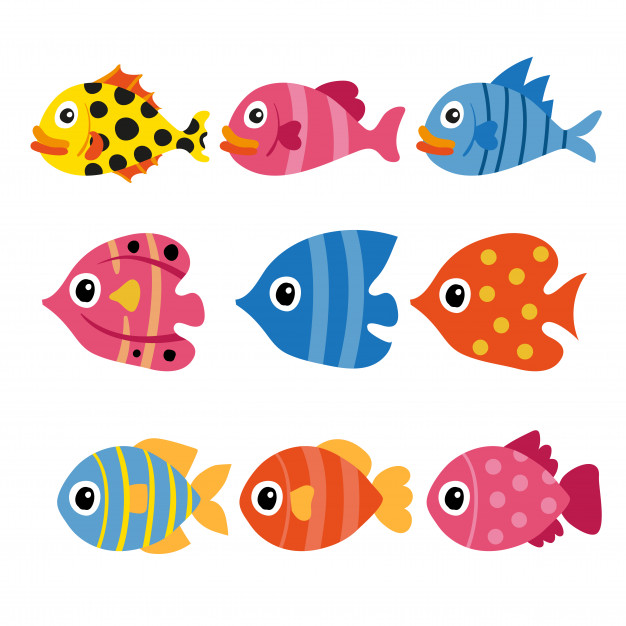 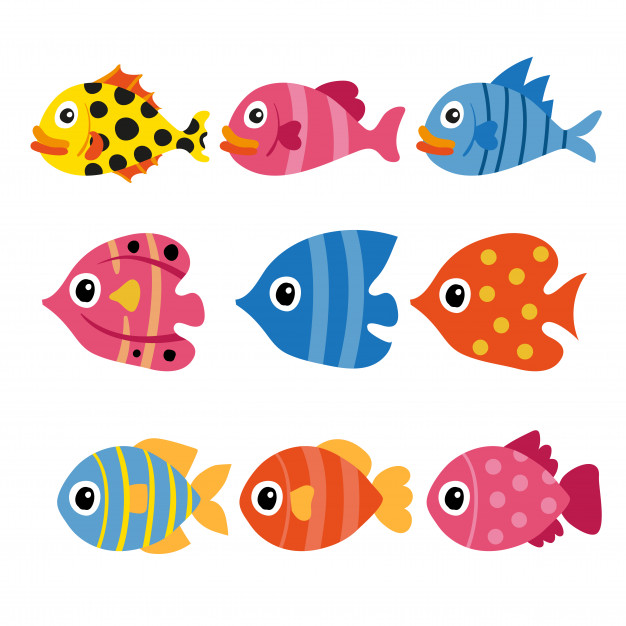 SEQUÊNCIAS REPETITIVAS
POSSUI EM CADA POSIÇÃO ELEMENTOS QUE SE REPETEM EM UM DETERMINADO PADRÃO
___      ___       ___         ___              ___                 ___     
1ª            2ª          3ª         4ª                  5ª                   6ª
É ASSIM QUE MONTAMOS UMA SEQUÊNCIA, ELA É INFINITA, SÓ PRECISO ESCOLHER UM PADRÃO.
COMO POSSO LER UMA SEQUÊNCIA?
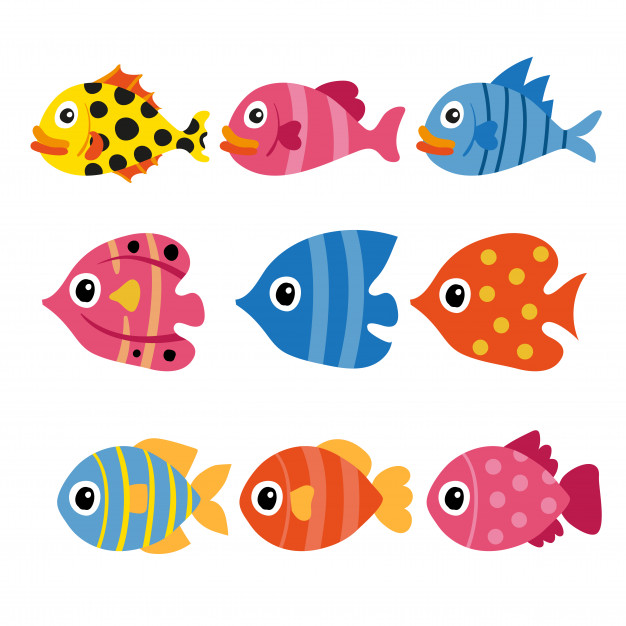 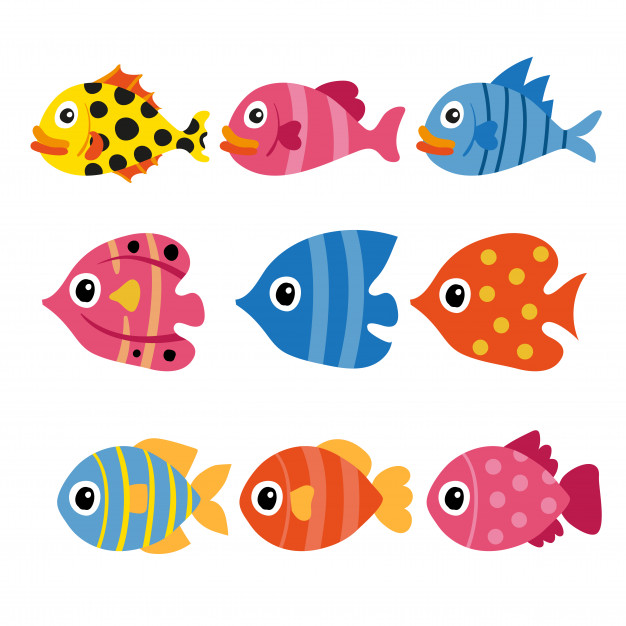 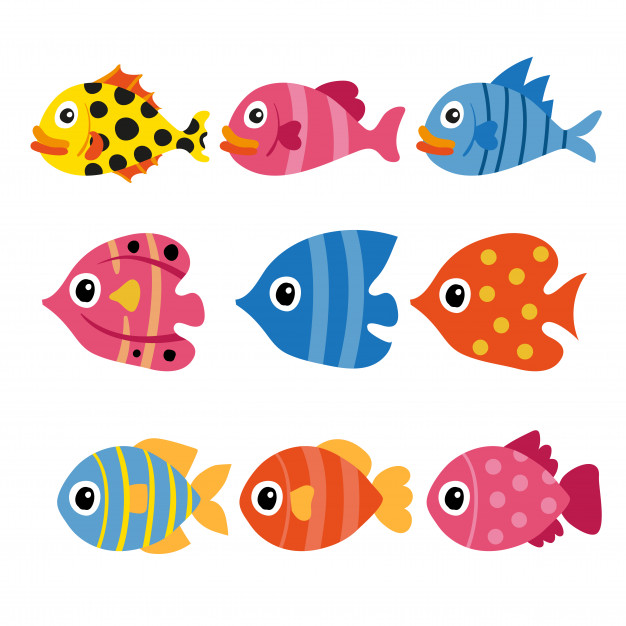 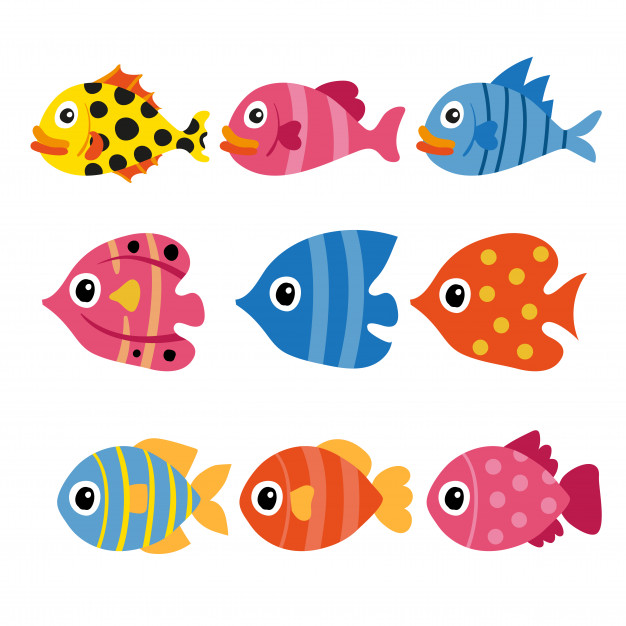 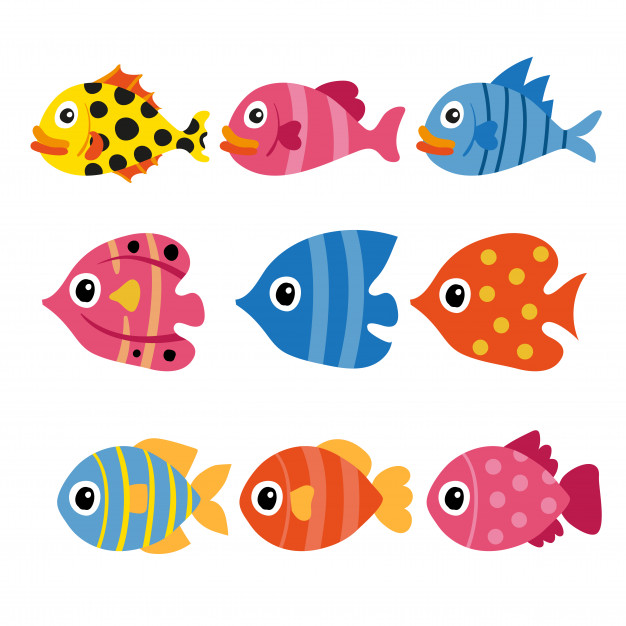 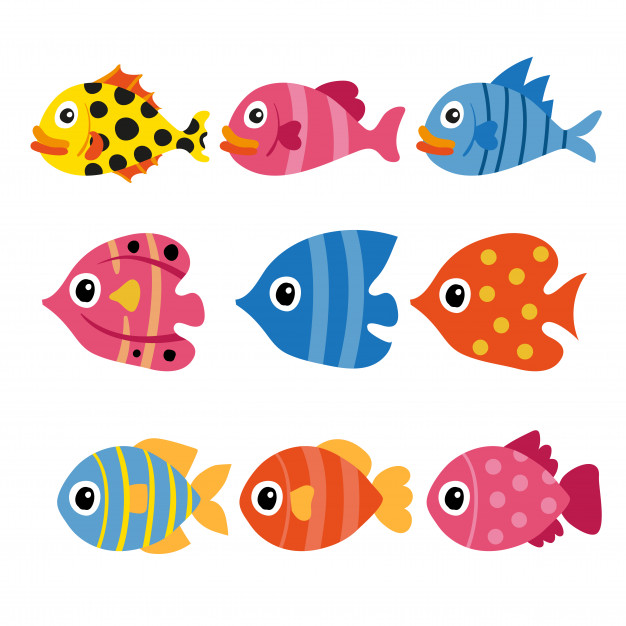 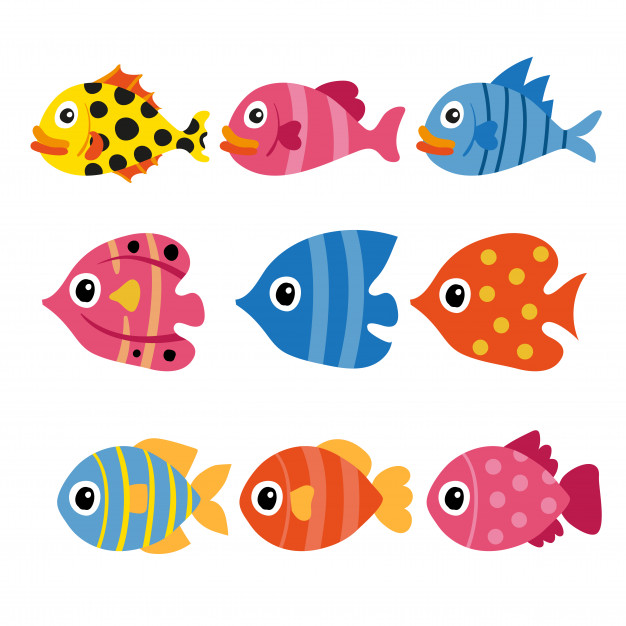 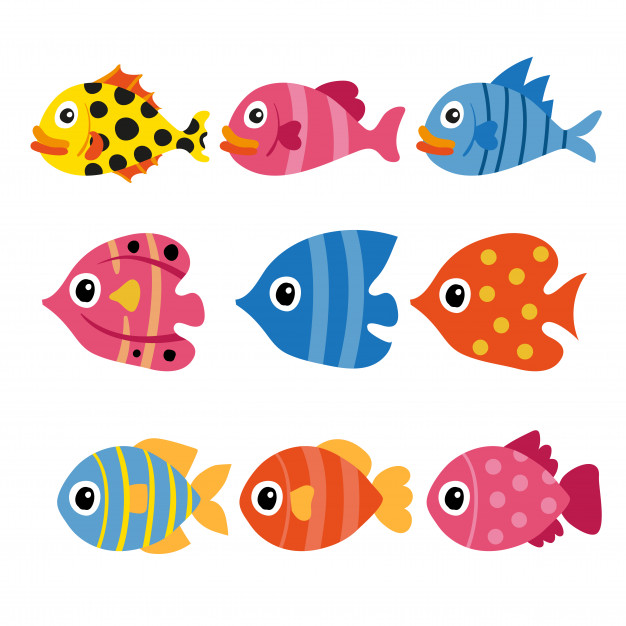 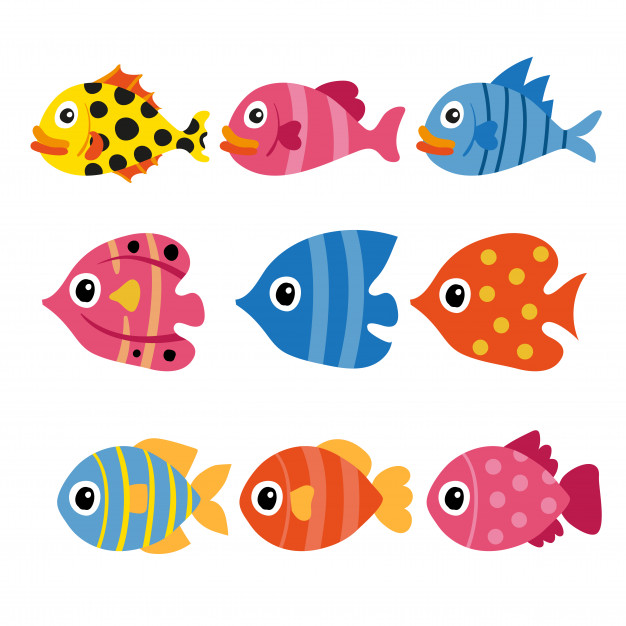 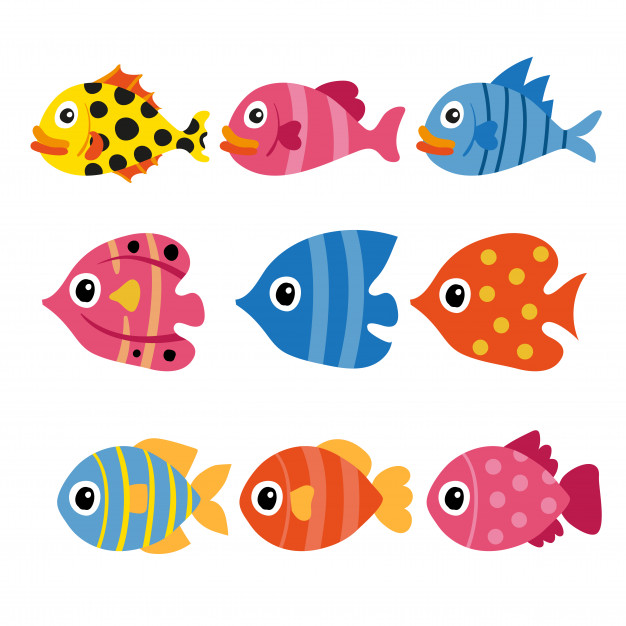 A
B
B
A
B
B
B
A
B
A
1
1
2
2
1
1
2
2
2
2
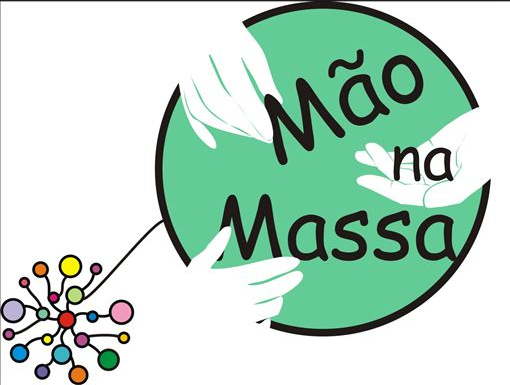 https://transitiongranjaviana.com/mao-na-massa-2/
ESTAMPAS DE TECIDOS
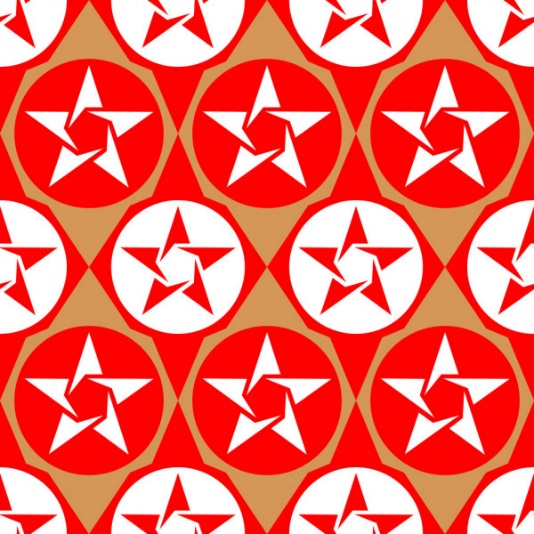 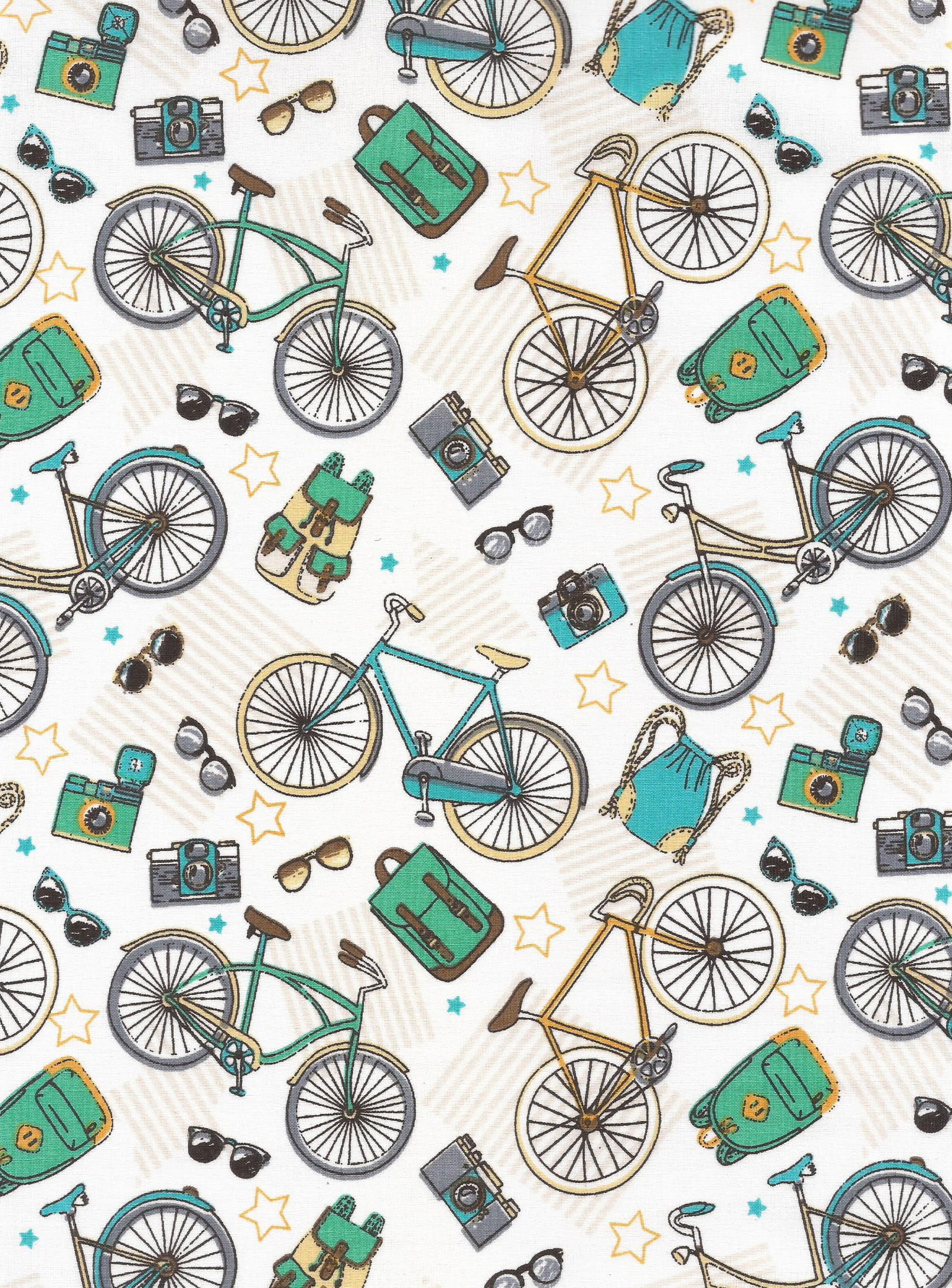 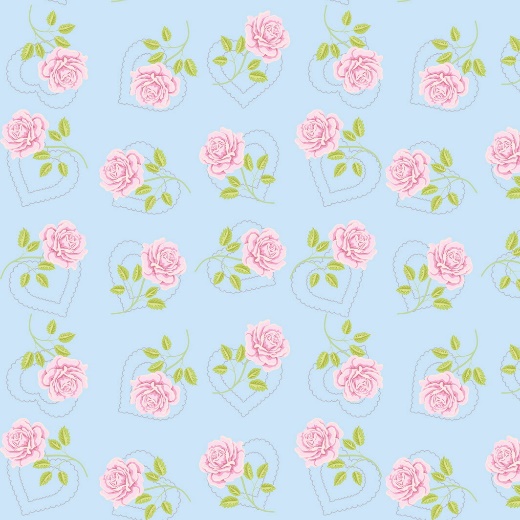 PISOS ,AZULEJOS E CALÇADAS
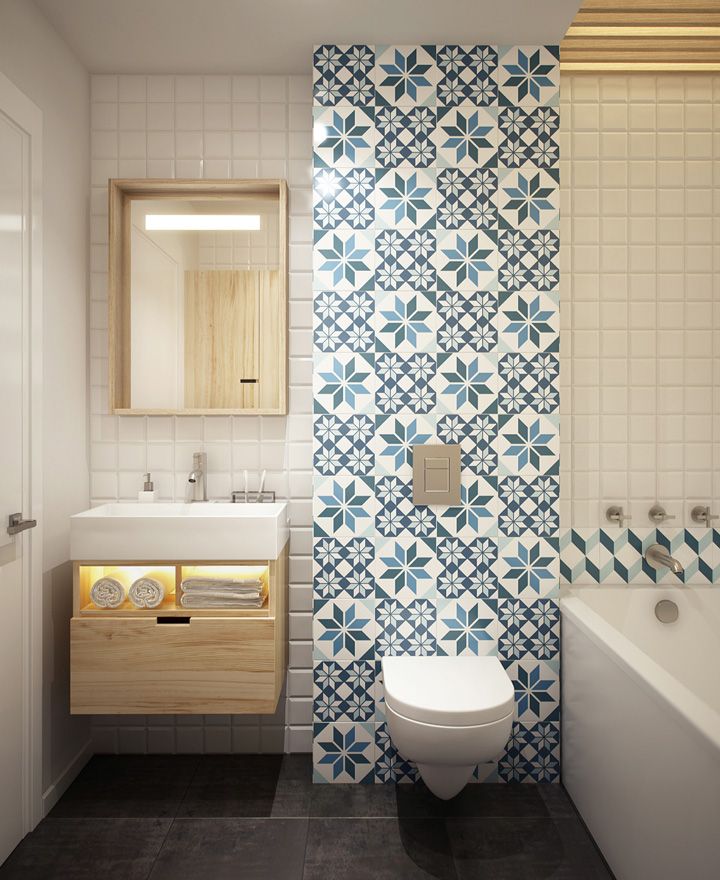 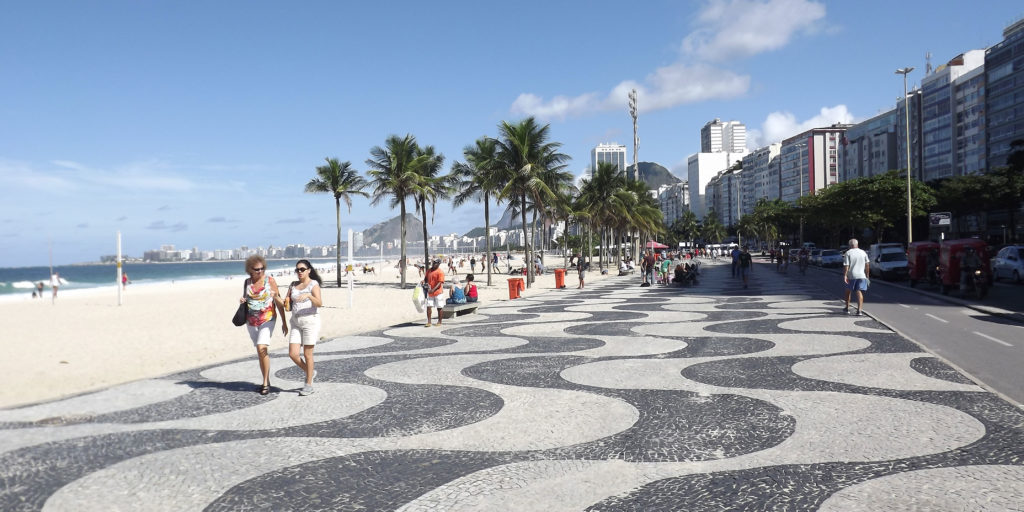 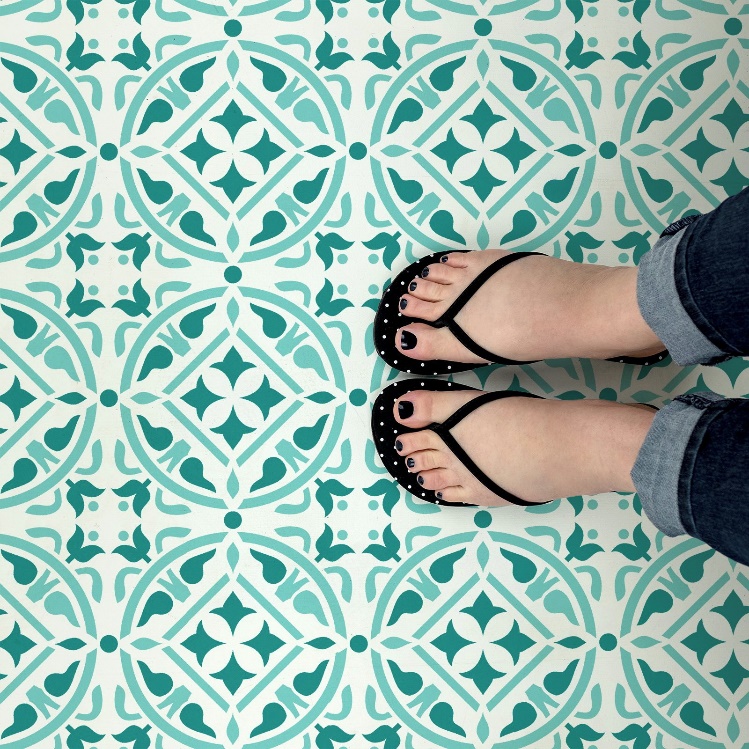 NESTA AULA PRODUZIMOS SEQUÊNCIAS DE FIGURAS. DESCOBRIMOS QUE PRECISAMOS OBSERVAR MUITO BEM PARA DESCOBRIR O PADRÃO DAS SEQUÊNCIAS REPETITIVAS.
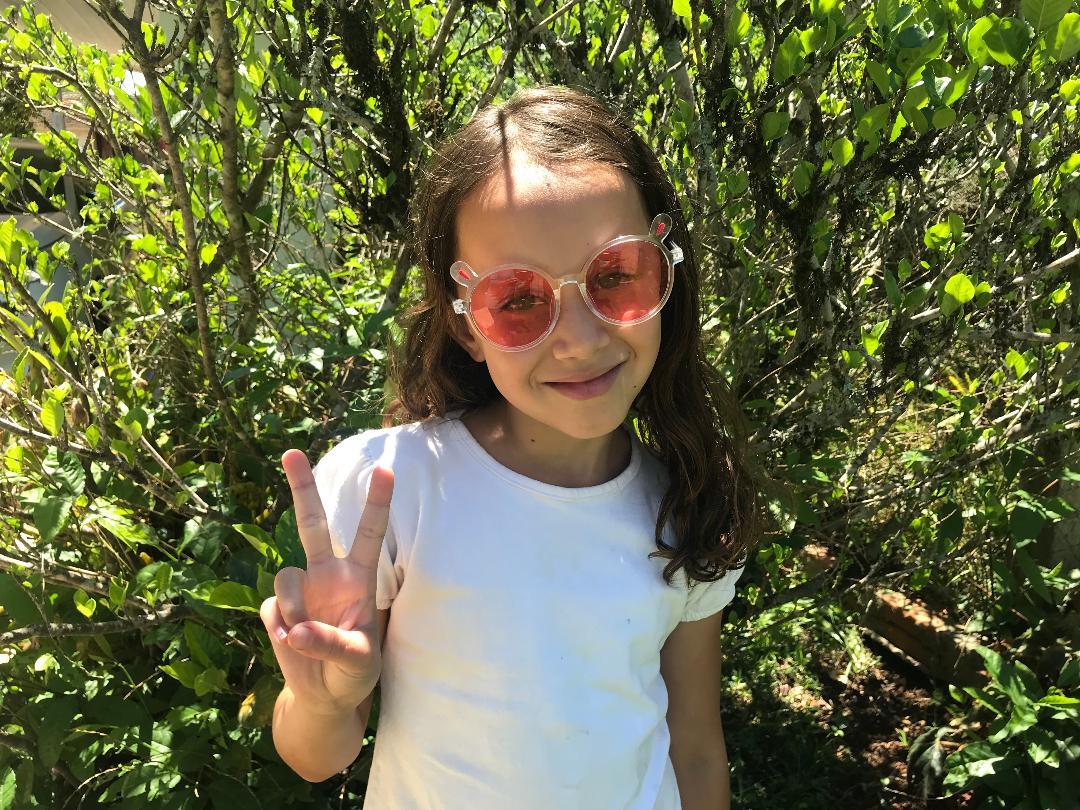 DESAFIO
OBSERVE  A SEQUÊNCIA E ENCONTRE O PRÓXIMO ELEMENTO
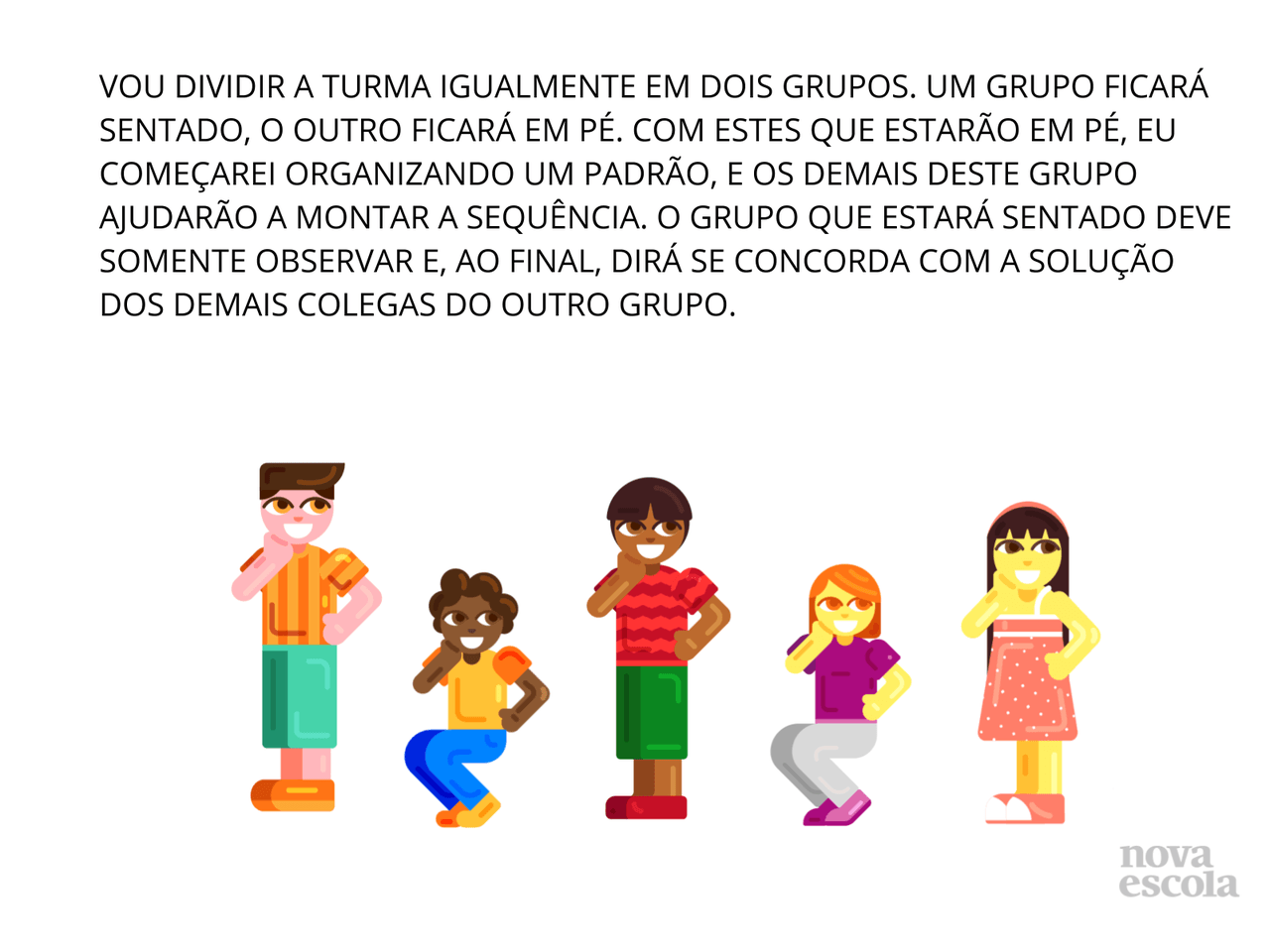 ?
OBJETIVO:
OBSERVAR E IDENTIFICAR O PADRÃO E A REGULARIDADE EM SEQUÊNCIAS REPETITIVAS DE FIGURAS E OBJETOS.

                                                         NÚMEROS
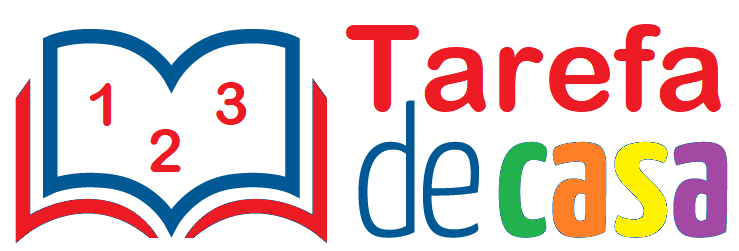 UTILIZANDO ESSAS FIGURAS GEOMÉTRICAS FAÇA  3 SEQUÊNCIAS REPETITIVAS DIFERENTES.
VOCÊ PODE REPETIR AS FIGURAS COMO PREFERIR.
USE SUA CRIATIVIDADE!
PRIMEIRA EXIBIÇÃO

DATA: 03/03/2021


ANO: 2º


COMPONENTE: MATEMÁTICA


Nº DA UNIDADE: 1
Nº DA AULA: 3


PROFESSORA: JOSELMA MACHADO
SEGUNDA EXIBIÇÃO

DATA:   10/03/2021
  

ANO: 2º


COMPONENTE: MATEMÁTICA


Nº DA UNIDADE: 1
Nº DA AULA: 3


PROFESSORA:JOSELMA MACHADO
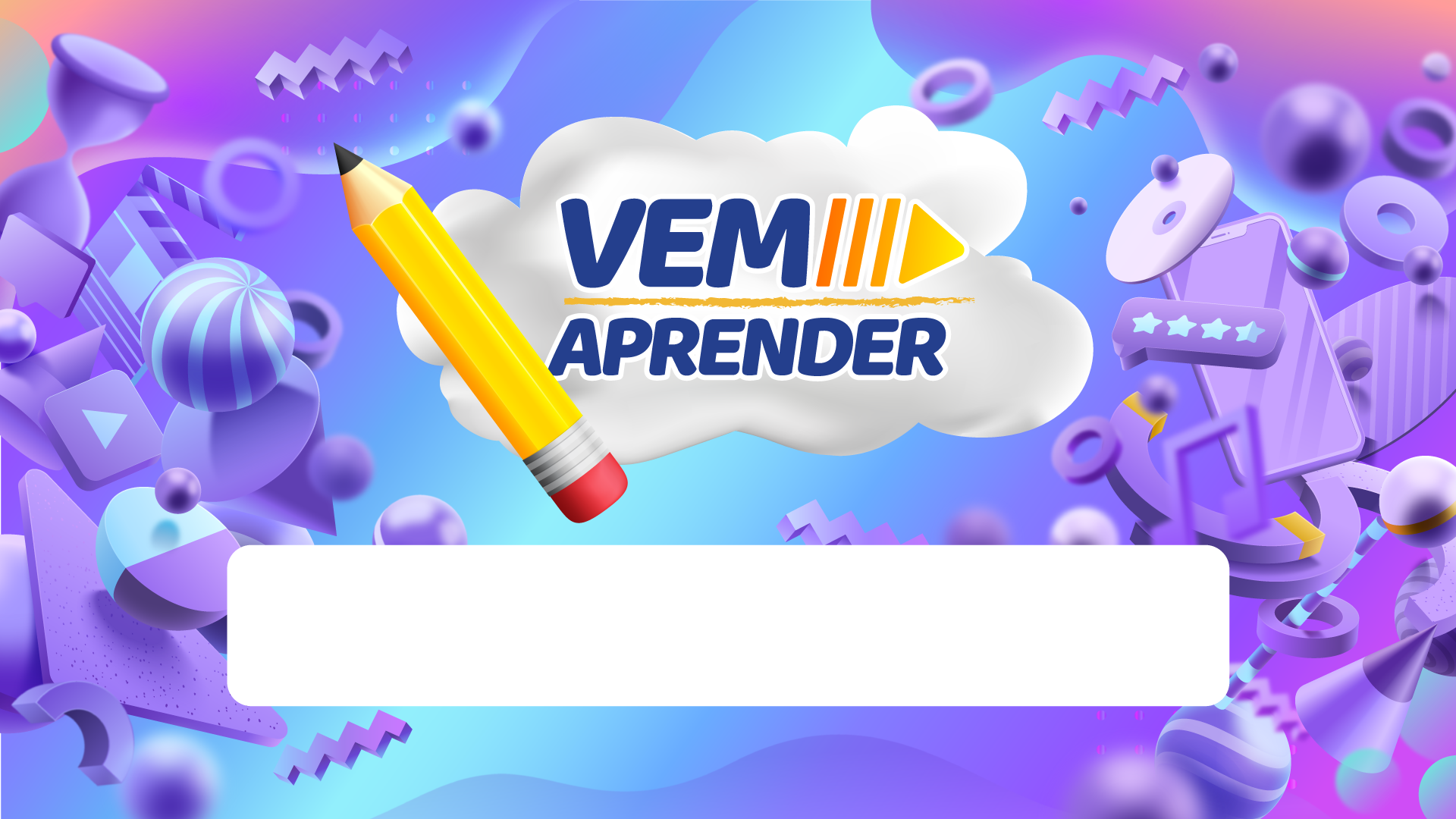 MATEMÁTICA
PROFª JOSELMA MACHADO
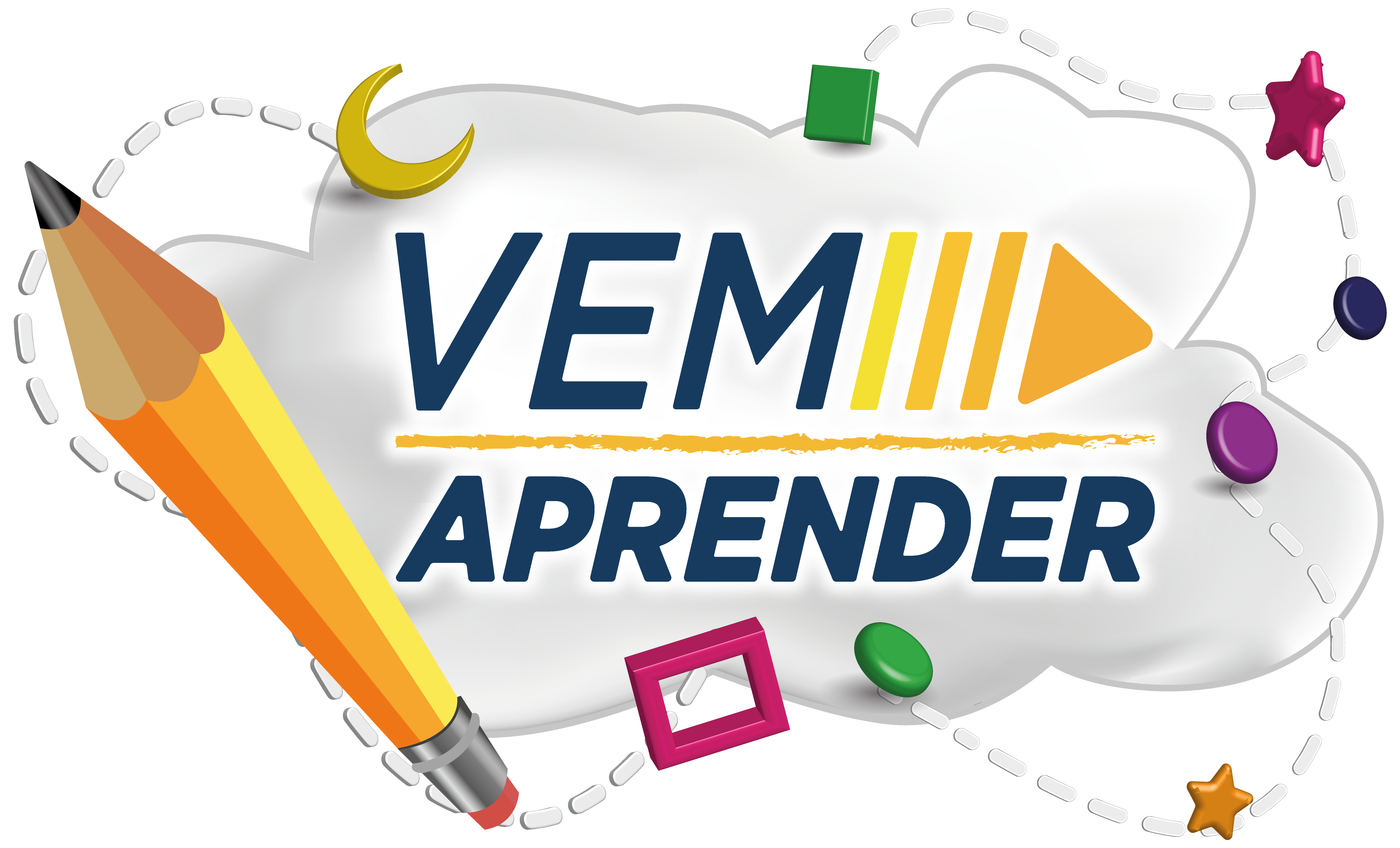 Matemática
[Speaker Notes: AULA 1]
OBJETIVO:
APRENDER A SE LOCALIZAR COM BASE EM DESLOCAMENTOS REALIZADOS, USANDO ALGUM PONTO DE REFERÊNCIA.

                                                             GEOMETRIA
PERTO DO QUE?
PONTOS DE REFERÊNCIA
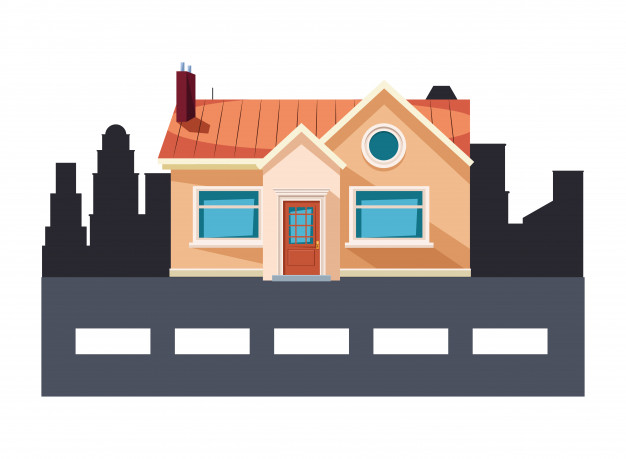 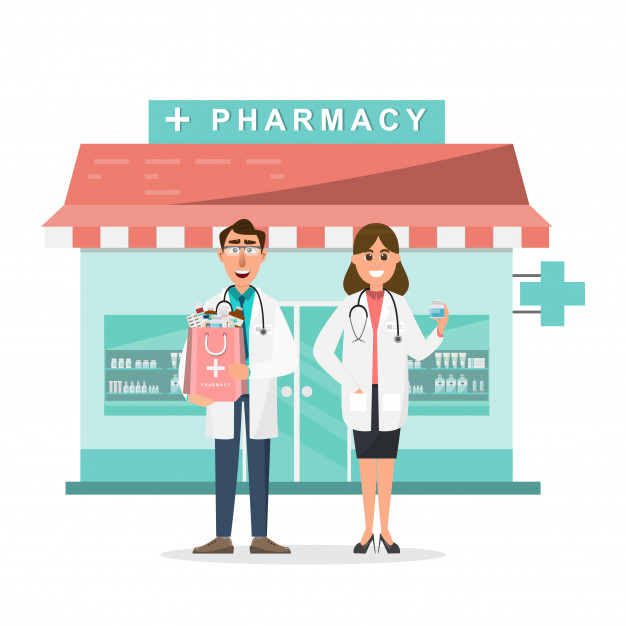 FARMÁCIA SAÚDE
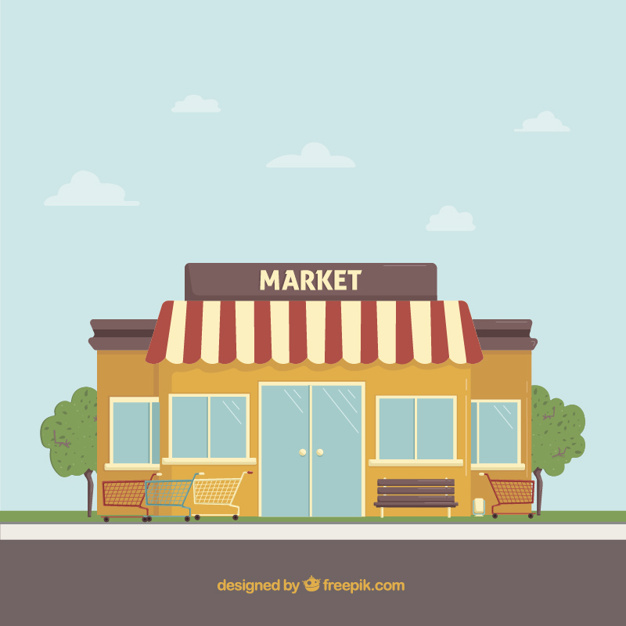 MERCEARIA TOTAL
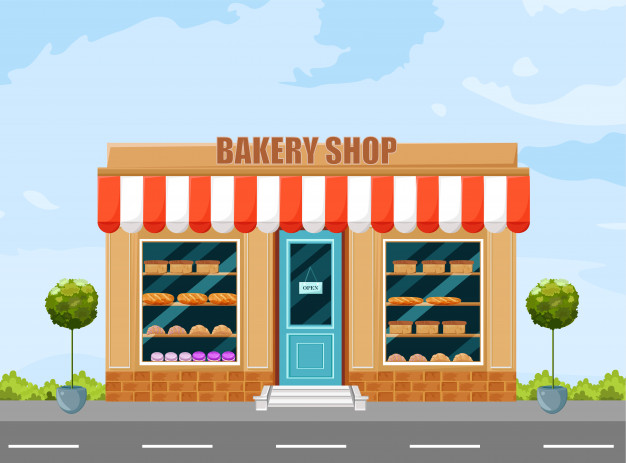 PADARIA DO ZÉ
ENDEREÇO
NOME DA RUA:
NÚMERO:
BAIRRO:
CIDADE:
ESSA É  A CASA DE LUANA, QUAIS PONTOS DE REFERÊNCIA PODEMOS INDICAR PARA FACILITAR A LOCALIZAÇÃO DA CASA DELA?
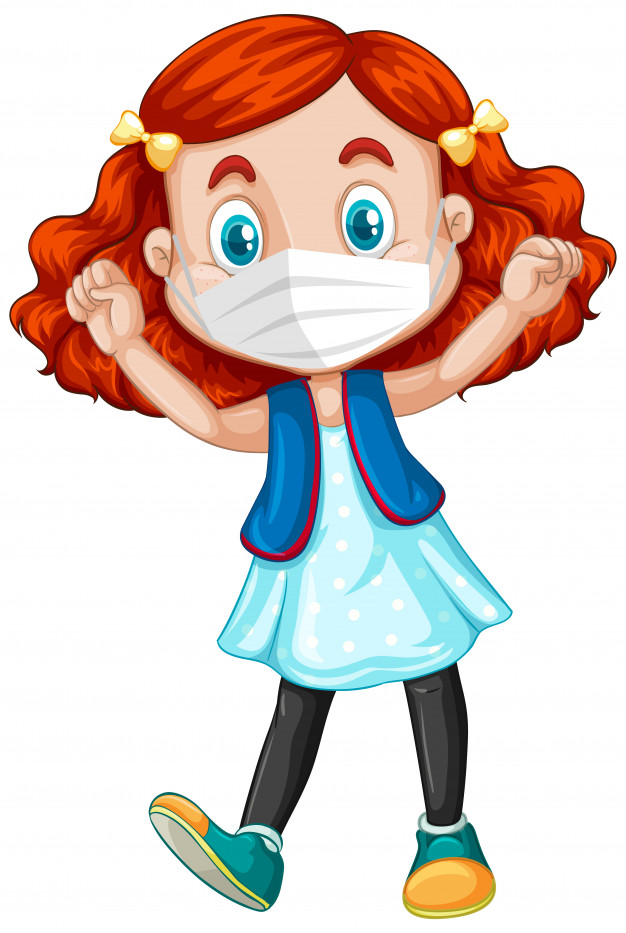 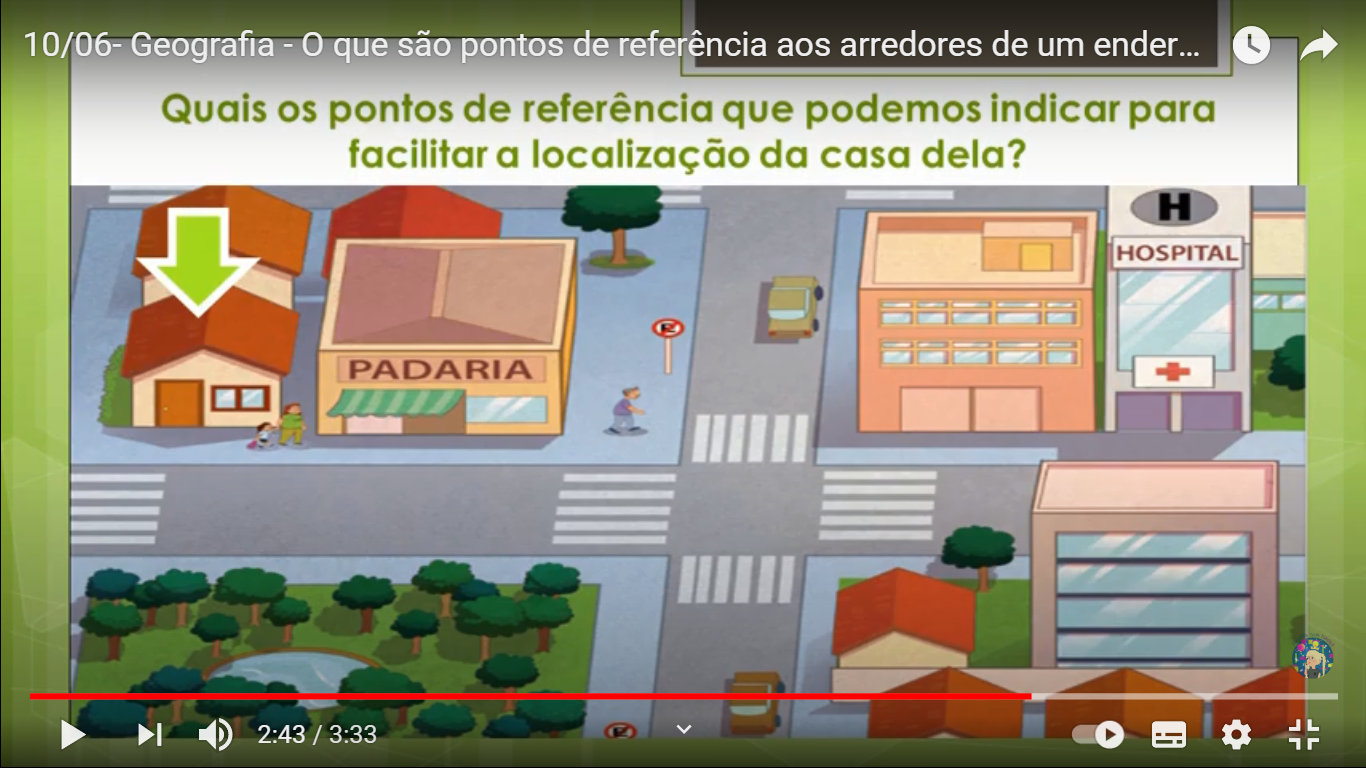 LUANA MORA AO LADO DA PADARIA.
LUANA MORA EM FRENTE À PRAÇA.
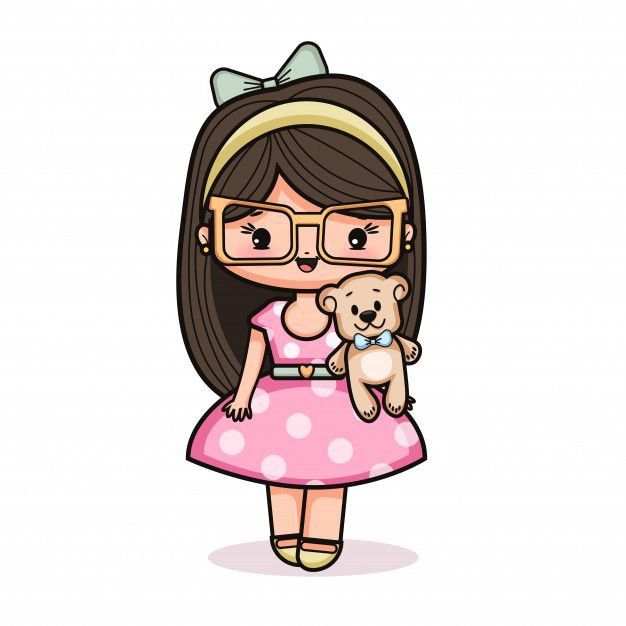 EU SOU A ELOAH, MORO EM UMA RUA BEM MOVIMENTADA, DO LADO DIREITO DA MINHA CASA, FICA A CASA DO LUIZ E AO LADO ESQUERDO A FARMÁCIA MILÚ, EM FRENTE A MINHA CASA TEM UMA PRAÇA ENORME!
FARMÁCIA MILÚ
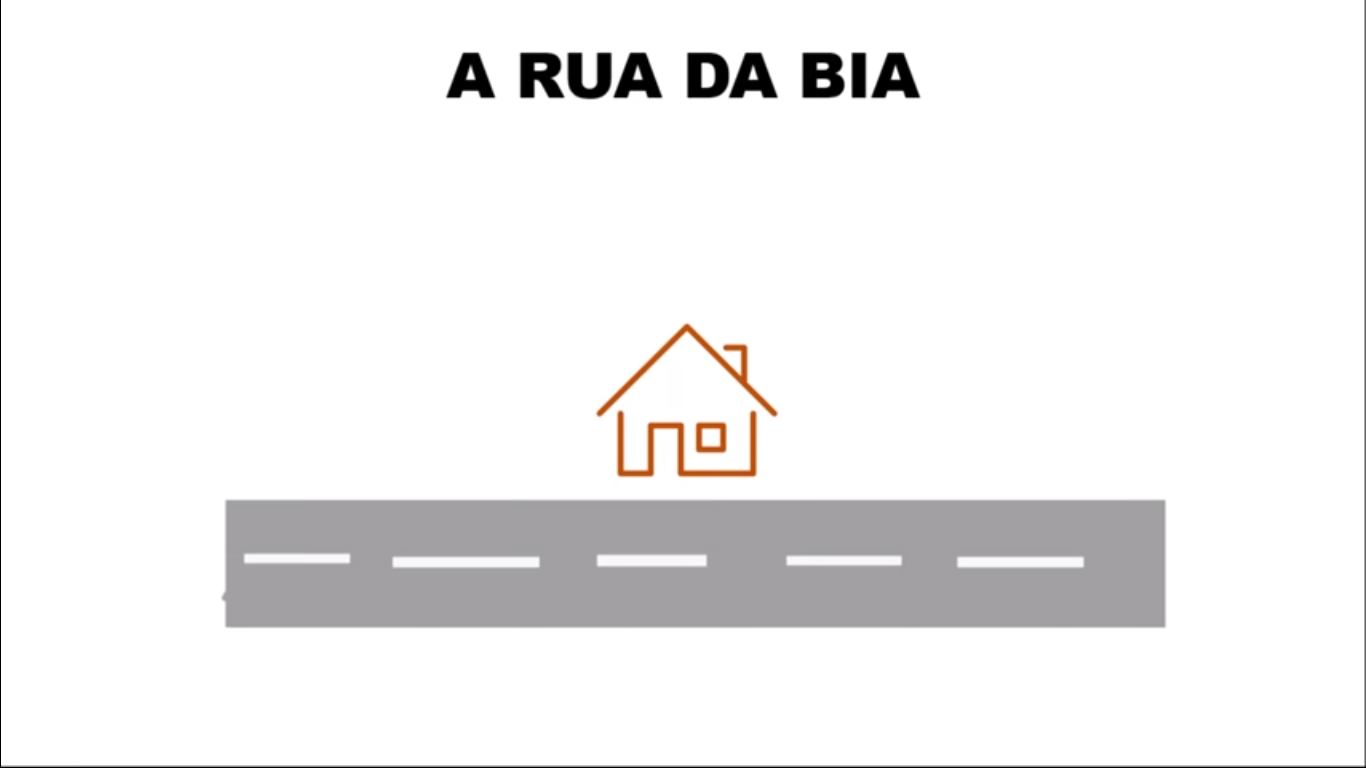 CASA DO LUIZ
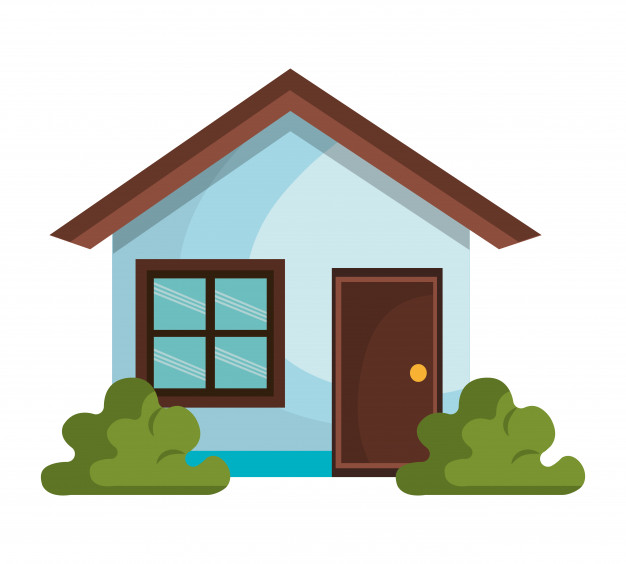 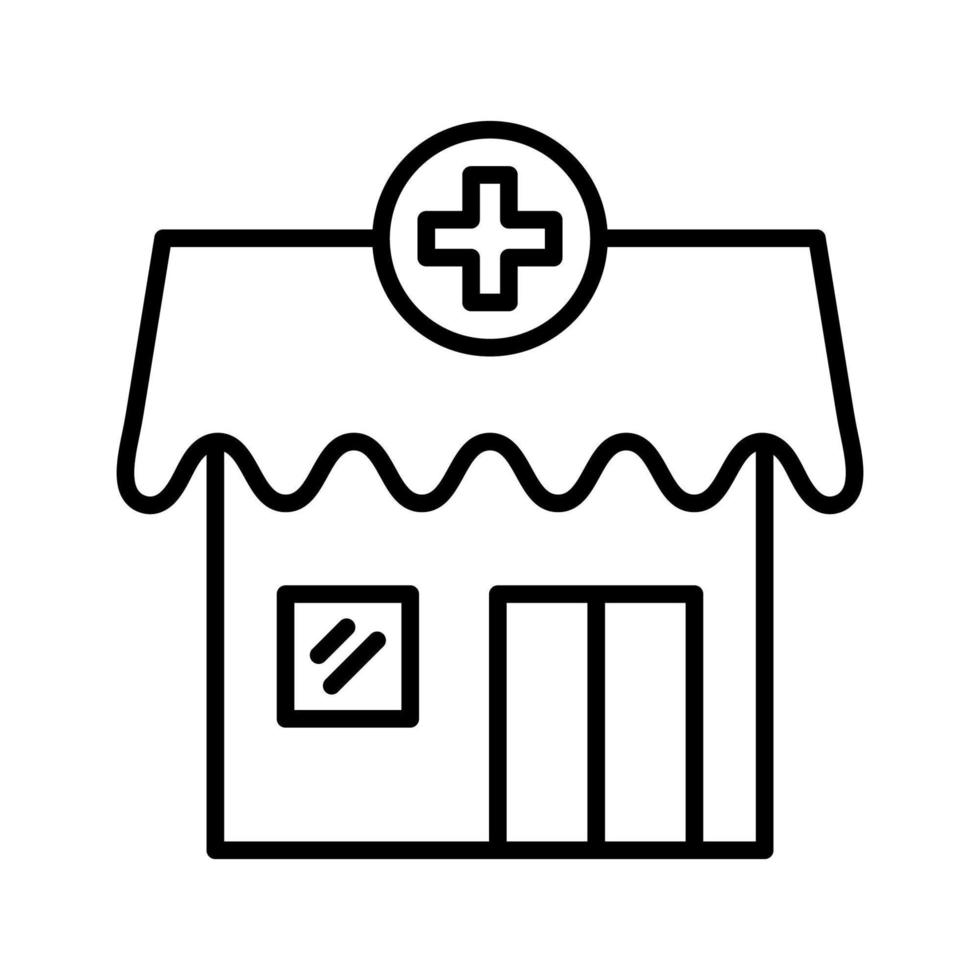 PRAÇA
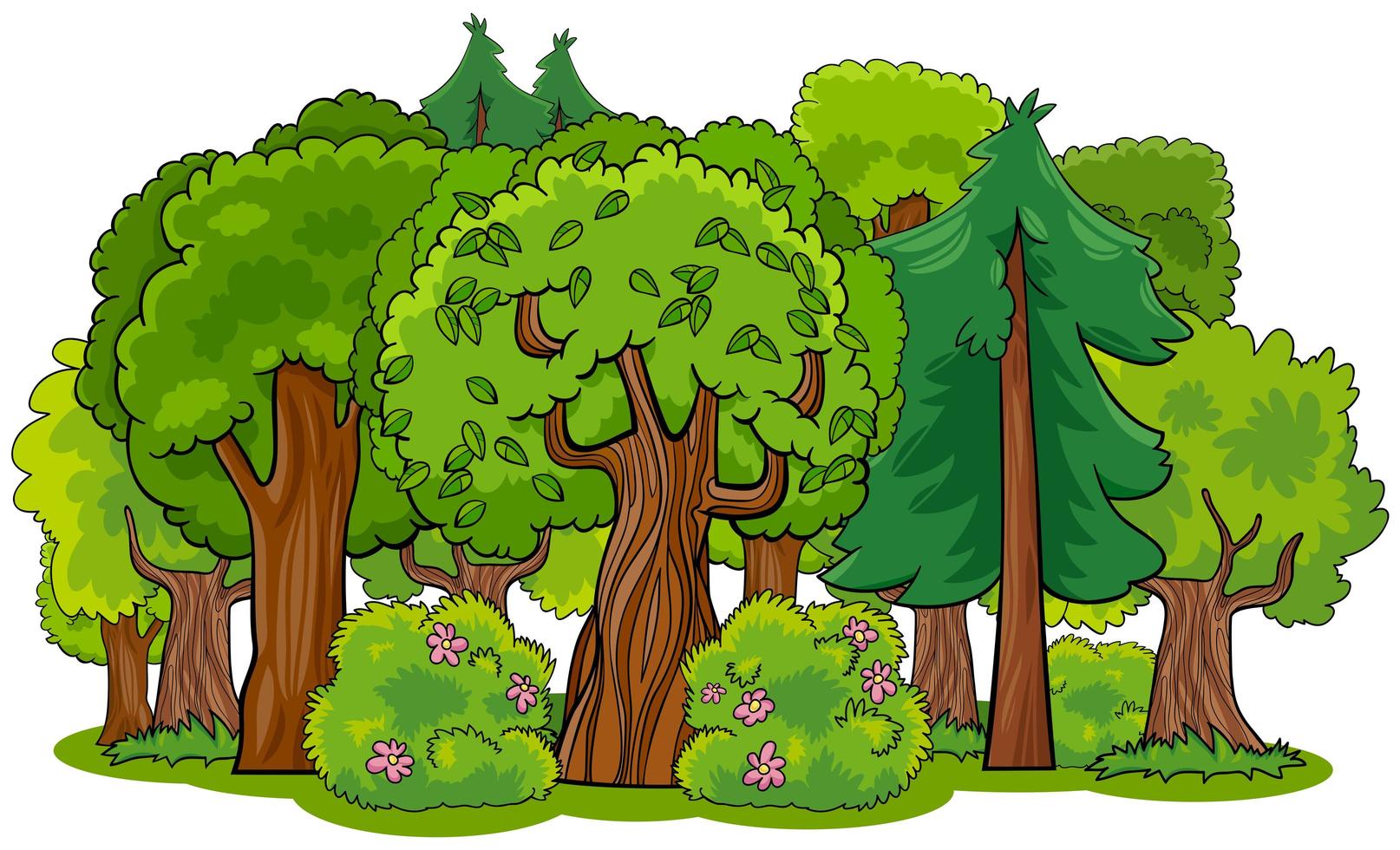 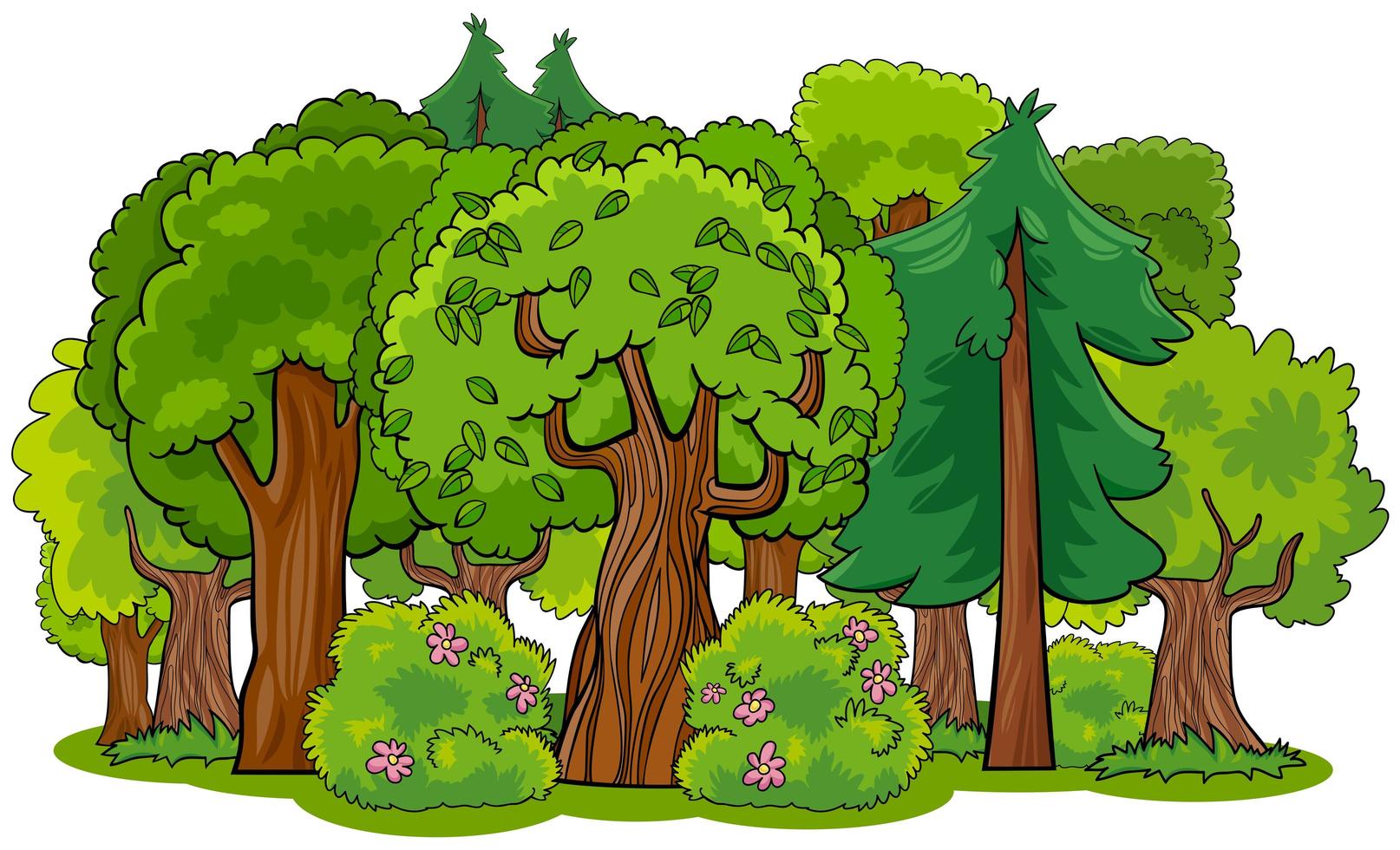 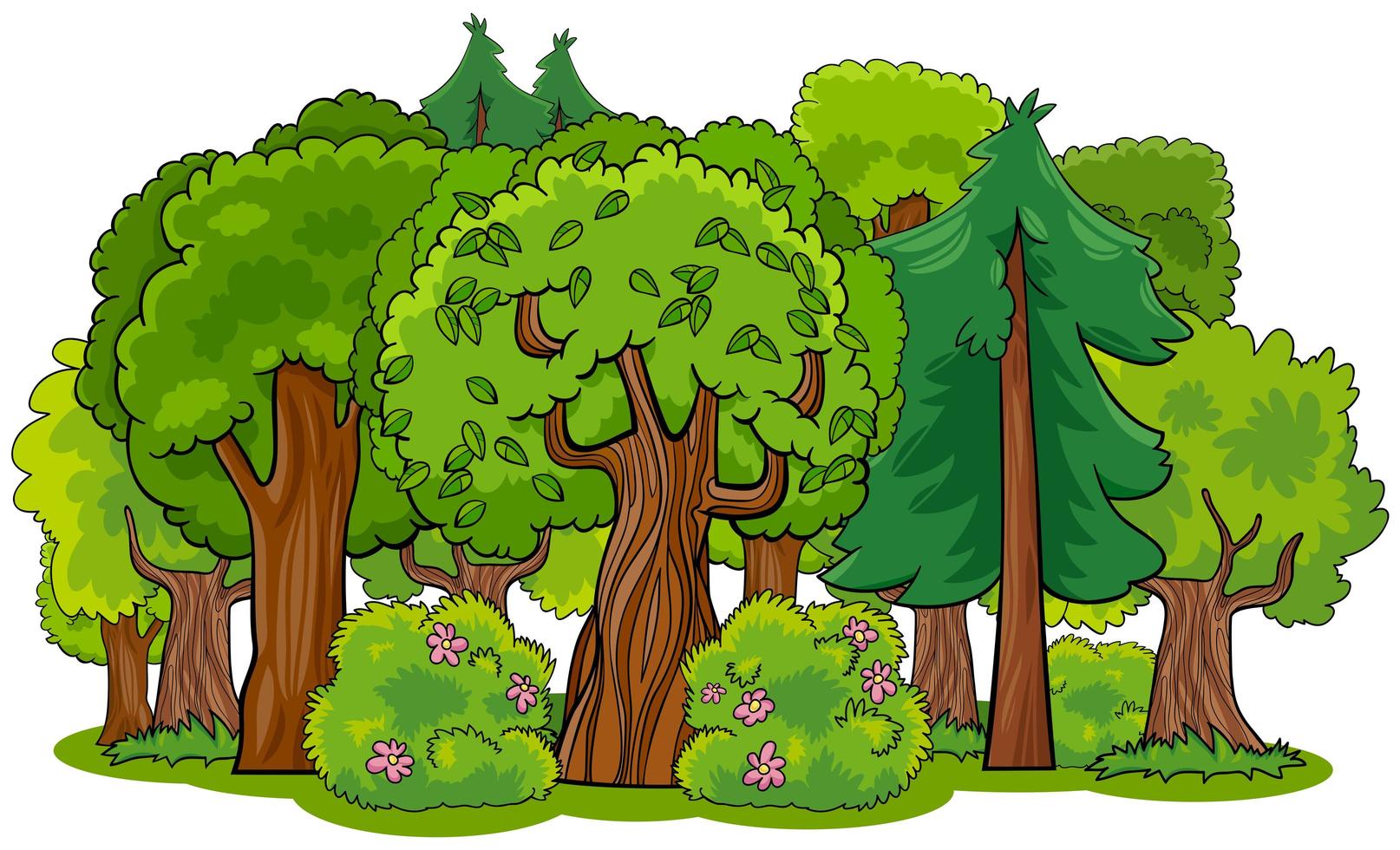 ESSE É UM DESENHO DE UM TRECHO DO BAIRRO ONDE PAULO MORA.
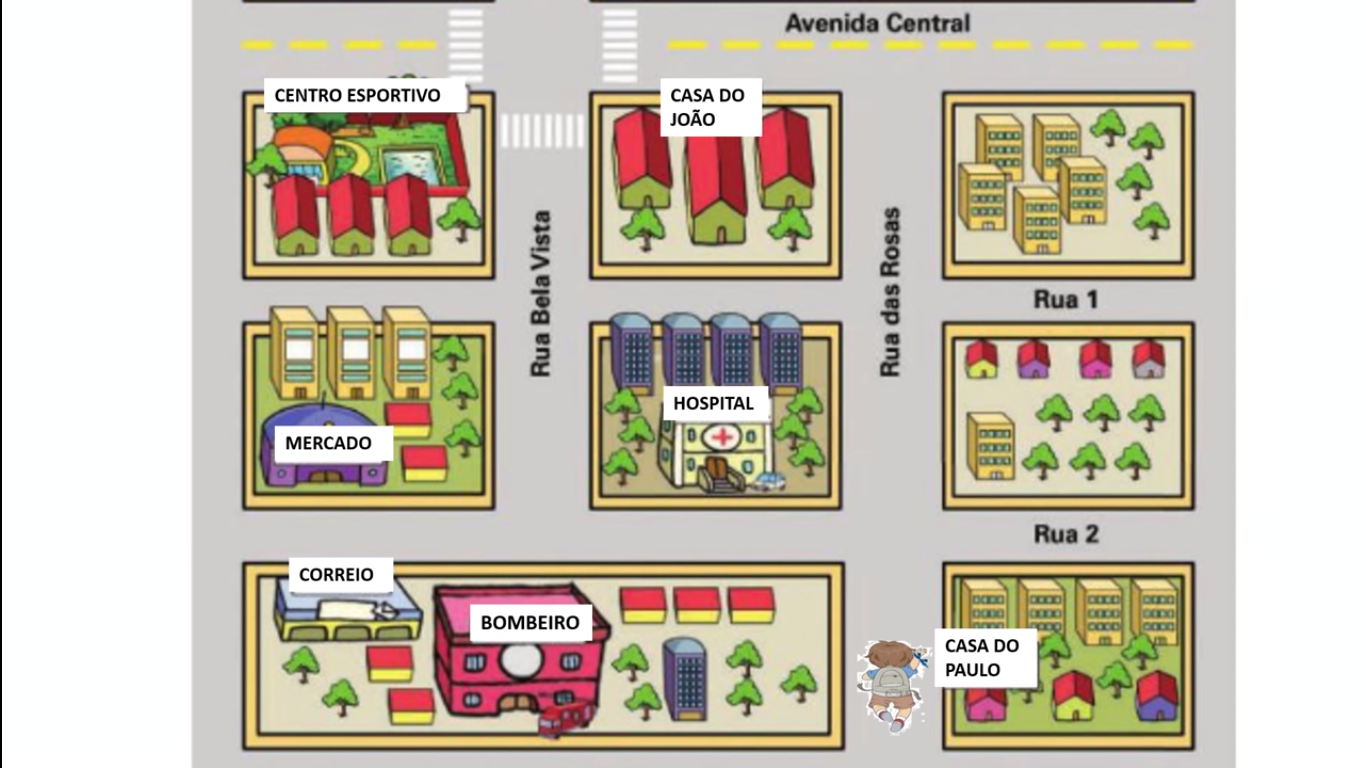 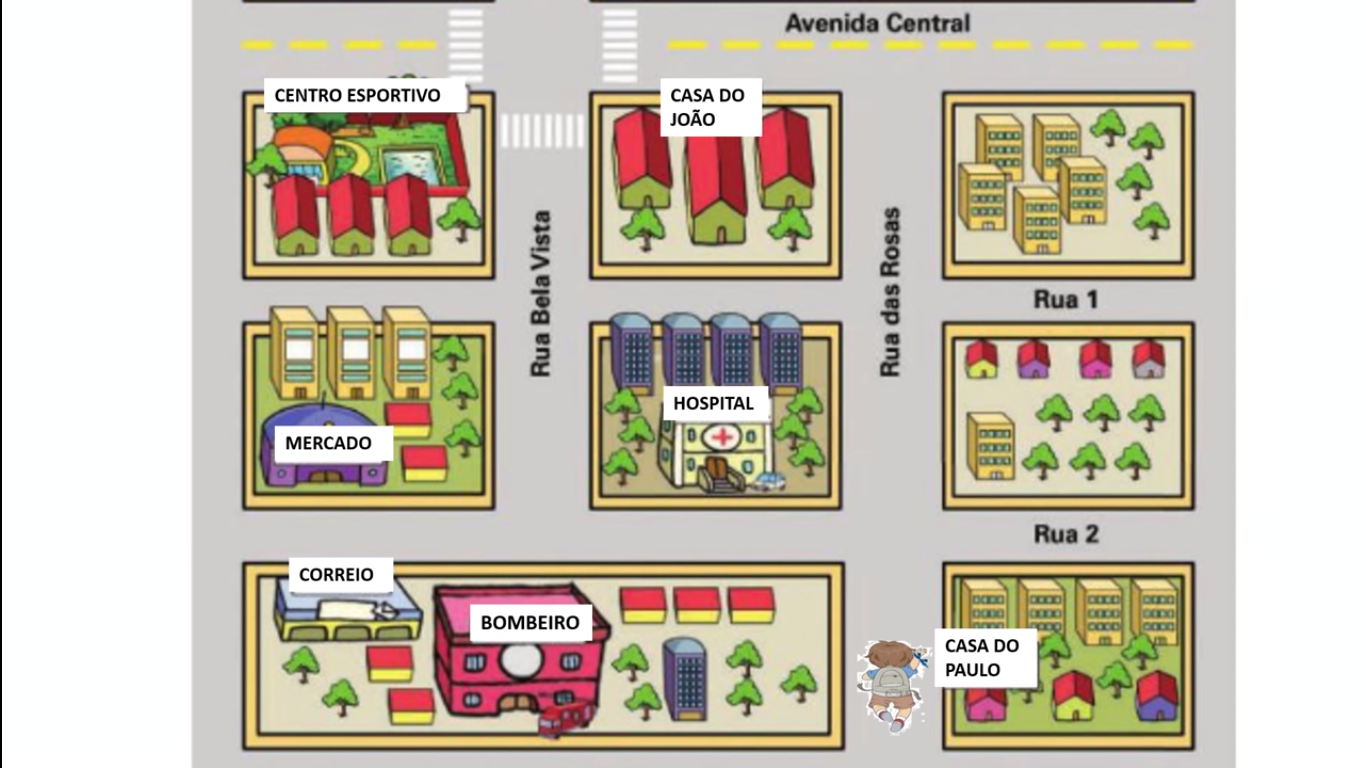 https://www.youtube.com/watch?v=NXhqCG2S31I
O QUE APRENDEMOS HOJE?
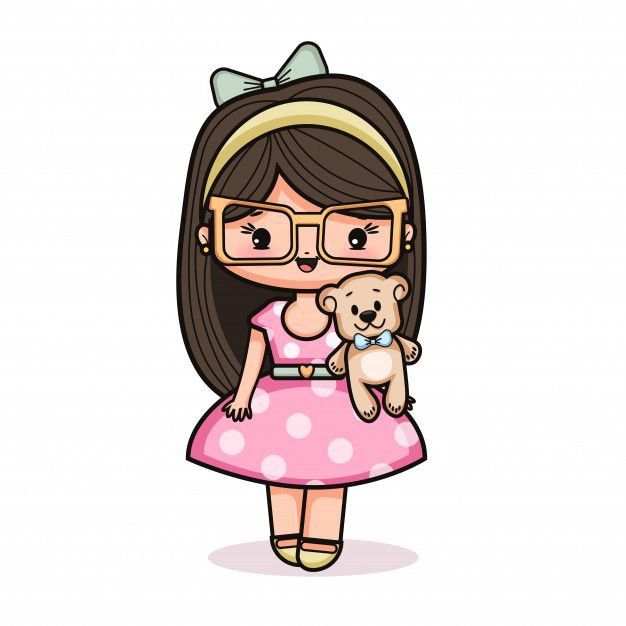 APRENDI  HOJE JUNTO COM VOCÊS A ME LOCALIZAR E TAMBÉM A INFORMAR ALGUÉM USANDO PONTOS DE REFERÊNCIA.
TAMBÉM PUDE VER COMO É IMPORTANTE PRESTAR ATENÇÃO NO TRAJETO QUE FAZEMOS, POIS ALGUNS ELEMENTOS SERVEM COMO PONTOS DE REFERÊNCIA.
OBJETIVO:
APRENDER A SE LOCALIZAR COM BASE EM DESLOCAMENTOS REALIZADOS, USANDO ALGUM PONTO DE REFERÊNCIA.

                                                             GEOMETRIA
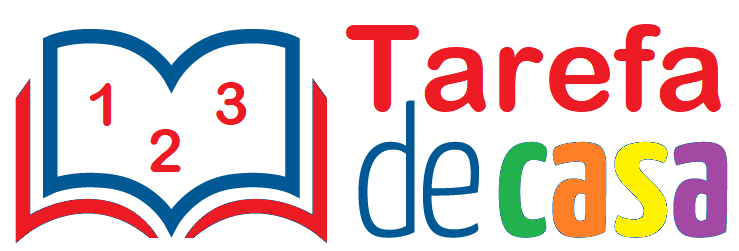 DESENHE SUA CASA E 3 PONTOS DE REFERÊNCIA QUE ESTÃO PRÓXIMOS À ELA.
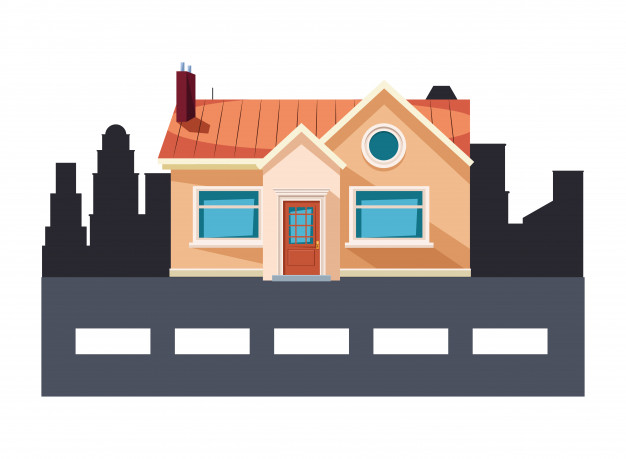 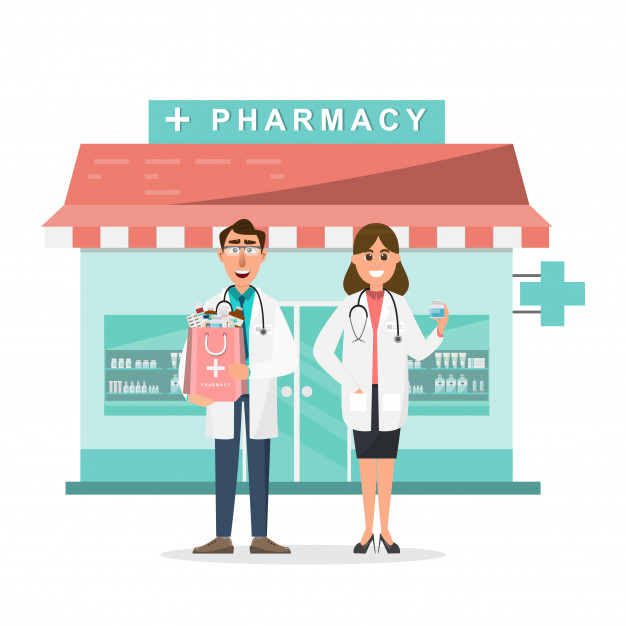 FARMÁCIA SAÚDE
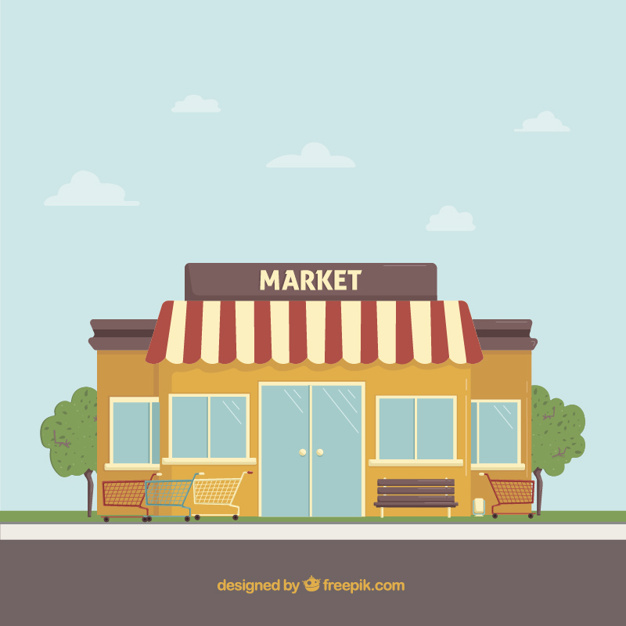 MERCEARIA TOTAL
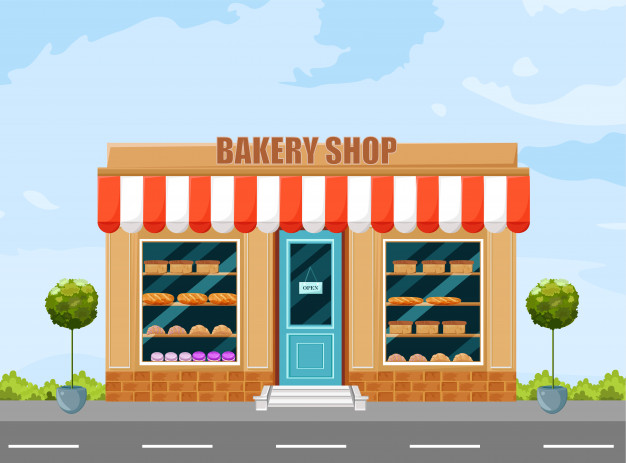 PADARIA DO ZÉ
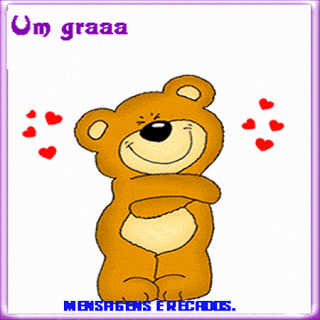